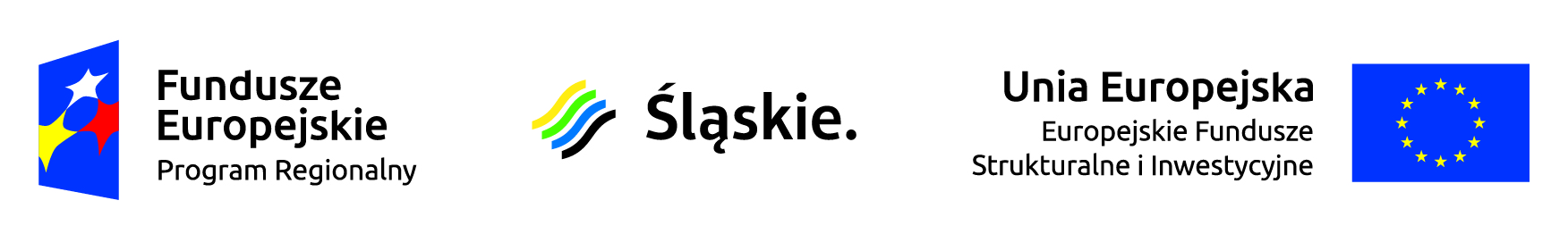 Zasady dostępności dla osób niepełnosprawnych, w tym wymagania Web Content Accessibility Guideliness (WCAG 2.0) dla systemów teleinformatycznych w zakresie dostępności dla osób niepełnosprawnych
dr Izabela Mrochen
http://www.izabela.mrochen.us.edu.pl
Uniwersytet  Śląski
Wprowadzenie – aspekty prawne
MODUŁ  1
Karta Praw Osób Niepełnosprawnych
Uchwała Sejmu Rzeczypospolitej Polskiej z dnia 1 sierpnia 1997 r. - Karta Praw Osób Niepełnosprawnych (M.P. z 1997 r. Nr 50, poz. 475)
Deklaracja Madrycka 2002 (założenia Europejskiego Kongresu na rzecz Osób Niepełnosprawnych);Preambuła do Deklaracji Madryckiej;
Europejski Kongres na rzecz Osób Niepełnosprawnych Madryt, 20-24 marca 2002
DEKLARACJA MADRYCKA
"BRAK DYSKRYMINACJI PLUS DZIAŁANIA POZYTYWNE DAJĄ W EFEKCIE SPOŁECZNE WŁĄCZENIE"
My, czyli ponad 400 uczestników Europejskiego Kongresu poświęconego Niepełnosprawności w Madrycie, witamy z radością ustanowienie roku 2003 Europejskim Rokiem Osób Niepełnosprawnych. Będzie to wydarzenie, które powinno rozbudzić publiczną świadomość praw ponad 50 milionów niepełnosprawnych Europejczyków. W tej Deklaracji przedstawiamy naszą wizję tworzącą koncepcyjne ramy dla działań podejmowanych w czasie tego Roku na poziomie całej Wspólnoty Europejskiej oraz na poziomach poszczególnych krajów, regionów i społeczności lokalnych.
Źródło: http://www.niepelnosprawni.pl/ledge/x/1878
Deklaracja Madrycka 2002 (założenia Europejskiego Kongresu na rzecz Osób Niepełnosprawnych);Preambuła do Deklaracji Madryckiej;
PREAMBUŁA
1. NIEPEŁNOSPRAWNOŚĆ TO KWESTIA PRAW CZŁOWIEKA.
Osobom niepełnosprawnym przysługują takie same prawa, jak wszystkim innym obywatelom. 
Pierwszy paragraf Powszechnej Deklaracji Praw Człowieka głosi: wszystkie ludzkie istoty są wolne i równe pod względem godności i praw. Aby osiągnąć ten cel, wszystkie społeczeństwa powinny szanować odmienność w swoich społecznościach oraz starać się zapewnić osobom niepełnosprawnym pełnię praw człowieka: cywilnych, politycznych, społecznych, ekonomicznych i kulturalnych - gwarantowanych w rozmaitych międzynarodowych Konwencjach, w Traktacie Unii Europejskiej i konstytucjach poszczególnych krajów.
Źródło: http://www.niepelnosprawni.pl/ledge/x/1878
Deklaracja Madrycka 2002 (założenia Europejskiego Kongresu na rzecz Osób Niepełnosprawnych);Preambuła do Deklaracji Madryckiej;
2. OSOBY NIEPEŁNOSPRAWNE DOMAGAJĄ SIĘ RÓWNYCH SZANS A NIE LITOŚCI.
Podobnie, jak wiele innych regionów świata, Wspólnota Europejska przemierzyła w ciągu minionych dziesięcioleci  długą drogę - od filozofii nacechowanej paternalizmem wobec osób niepełnosprawnych do filozofii, której celem jest wzmocnienie ich  umiejętności sprawowania kontroli nad własnym życiem. 
Stare podejście oparte głównie na litości i akcentowaniu bezradności osób niepełnosprawnych jest już obecnie nie do przyjęcia. Działania skoncentrowane na takim rehabilitowaniu jednostki, by "pasowała" do społeczeństwa zastępowane są stopniowo ogólną filozofią przekształcania społeczeństwa tak, by włączało ono i przystosowywało się do potrzeb wszystkich ludzi, w tym i osób z niepełnosprawnościami. 
Osoby te domagają się równych szans i dostępu do wszystkich społecznych zasobów - a więc włączającej edukacji, nowych technologii, służb medycznych i socjalnych, aktywności sportowych i rekreacyjnych oraz dóbr, produktów i usług konsumenckich.
Źródło: http://www.niepelnosprawni.pl/ledge/x/1878
Deklaracja Madrycka 2002 (założenia Europejskiego Kongresu na rzecz Osób Niepełnosprawnych);Preambuła do Deklaracji Madryckiej;
3. BARIERY TKWIĄCE W SPOŁECZEŃSTWIE PROWADZĄ DO DYSKRYMINACJI I SPOŁECZNEGO WYŁĄCZANIA.
Sposób, w jaki zorganizowane są nasze społeczeństwa prowadzi często do tego, że osoby niepełnosprawne nie mogą korzystać w pełni z przysługujących im praw człowieka i są wykluczane z życia społecznego. Istniejące dane statystyczne wskazują, że poziom wykształcenia i zatrudnienia tych osób jest nieakceptowalnie niski. Powoduje to, iż znacznie większa proporcja osób niepełnosprawnych, niż to ma miejsce wśród sprawnych obywateli, żyje w warunkach prawdziwego ubóstwa.
4. OSOBY NIEPEŁNOSPRAWNE - NIEWIDZIALNI OBYWATELE.
Przyczyną dyskryminacji osób niepełnosprawnych są często uprzedzenia, częściej jednak wynika ona stąd, iż na ogół zapomina się o nich lub ignoruje - co tworzy i wzmaga bariery środowiskowe i bariery w postawach społecznych, uniemożliwiające tym osobom uczestniczenie w życiu społecznym.
Źródło: http://www.niepelnosprawni.pl/ledge/x/1878
Deklaracja Madrycka 2002 (założenia Europejskiego Kongresu na rzecz Osób Niepełnosprawnych);Preambuła do Deklaracji Madryckiej;
5. OSOBY NIEPEŁNOSPRAWNE STANOWIĄ ZRÓŻNICOWANĄ GRUPĘ LUDZI.
Osoby niepełnosprawne są bardzo zróżnicowaną grupą ludzi, w związku z czym konieczna jest polityka, która będzie respektować tę różnorodność. Szczególnej uwagi wymagają osoby o złożonych, wielorakich potrzebach uzależniających ich od pomocy innych (complex dependency needs) oraz ich rodziny. Ludzie ci stanowią często najbardziej zaniedbywaną grupę wśród wszystkich osób niepełnosprawnych. Podobnie, niepełnosprawne kobiety oraz niepełnosprawni pochodzący z mniejszości etnicznych doświadczają często podwójnej lub  nawet wielorakiej dyskryminacji, wynikającej z dyskryminacji związanej z ich niepełnosprawnością, płcią i pochodzeniem etnicznym. Dla osób niesłyszących z kolei podstawową sprawą jest uznanie języka migowego.
Źródło: http://www.niepelnosprawni.pl/ledge/x/1878
Deklaracja Madrycka 2002 (założenia Europejskiego Kongresu na rzecz Osób Niepełnosprawnych);Preambuła do Deklaracji Madryckiej;
6. BRAK DYSKRYMINACJI + DZIAŁANIA POZYTYWNE  = WŁĄCZENIE SPOŁECZNE.
Przyjęta ostatnio Karta  Podstawowych Praw Wspólnoty Europejskiej uznaje, że aby osoby niepełnosprawne mogły osiągnąć równość, konieczne jest uzupełnienie prawa o braku dyskryminacji prawem do korzystania ze środków przeznaczonych na zapewnienie im niezależności, integracji i uczestnictwa w życiu społecznym. Takie syntetyczne podejście stało się wiodącą zasadą Kongresu w Madrycie, który w marcu 2002 r. zgromadził ponad 600 uczestników z wielu krajów.
Źródło: http://www.niepelnosprawni.pl/ledge/x/1878
Deklaracja Madrycka 2002 (założenia Europejskiego Kongresu na rzecz Osób Niepełnosprawnych); Preambuła do Deklaracji Madryckiej;Postanowienia:
7. ZATRUDNIENIE - KLUCZEM DO WŁĄCZANIA SPOŁECZNEGO. Szczególnych wysiłków wymaga promocja dostępu osób niepełnosprawnych do zatrudnienia, najlepiej na otwartym rynku pracy. Jest to jedna z najważniejszych dróg walki ze społecznym wykluczaniem osób niepełnosprawnych oraz walki o ich godność i niezależne życie. Wymaga to nie tylko aktywnej mobilizacji wszystkich partnerów społecznych lecz także zaangażowania ze strony władz państwowych, które powinny kontynuować aktywne wspieranie odpowiednich rozwiązań.
Źródło: http://www.niepelnosprawni.pl/ledge/x/1878
Deklaracja Madrycka 2002 (założenia Europejskiego Kongresu na rzecz Osób Niepełnosprawnych); Preambuła do Deklaracji Madryckiej;Postanowienia:
2. WŁADZE LOKALNE. Europejski Rok Osób Niepełnosprawnych musi zaistnieć najpierw na poziomie lokalnym, gdzie wszystkie problemy są codzienną rzeczywistością obywateli i gdzie stowarzyszenia osób niepełnosprawnych i organizacje działające na ich rzecz wykonują większość swojej pracy. Cały wysiłek powinien skoncentrować się na promocji, zapewnieniu środków i działaniach na poziomie lokalnym. Lokalnych działaczy powinno się zachęcać do włączania potrzeb osób niepełnosprawnych w plany dotyczące polityki społecznej miasta czy wspólnoty; potrzeby te dotyczą edukacji, zatrudnienia, mieszkalnictwa, komunikacji, służb medycznych i socjalnych, a przy ich zaspokajaniu należy mieć na uwadze zróżnicowanie zbiorowości osób niepełnosprawnych, wśród których są, m.in. osoby starsze, kobiety i imigranci. 
Samorządy lokalne powinny, we współpracy z przedstawicielami osób niepełnosprawnych, opracować lokalne plany działań dotyczące niepełnosprawności oraz powołać własne lokalne komitety propagujące działania Roku.
Źródło: http://www.niepelnosprawni.pl/ledge/x/1878
Trzy Priorytety obowiązujące w państwach Unii Europejskiej
Wzrost inteligentny – oparty na wiedzy
Wzrost zrównoważony – efektywne wykorzystanie zasobów
Wzrost sprzyjający włączeniu społecznemu – rozwój gospodarki oparty na zwiększonym poziomie zatrudnienia, zachęcanie do nabywania i rozwijania nowych umiejętności i kompetencji; zapobieganie wykluczeniu społecznemu (Strategia rozwoju Uniwersytetu Śląskiego na lata  2012-2020, str.8)
Strategie Europa 2020;
Rozwój sprzyjający włączeniu społecznemu – gospodarka charakteryzująca się wysokim poziomem zatrudnienia i zapewniająca spójność gospodarczą, społeczną i terytorialną
Rozwój sprzyjający włączeniu społecznemu oznacza wzmocnienie pozycji obywateli poprzezzapewnienie wysokiego poziomu zatrudnienia, inwestowanie w kwalifikacje, zwalczanie ubóstwa oraz modernizowanie rynków pracy, systemów szkoleń i ochrony socjalnej, aby pomóc ludziom przewidywać zmiany i radzić sobie z nimi oraz móc budować spójne społeczeństwo. 
Ważne jest również, aby korzyści ze wzrostu gospodarczego rozkładały się równo w całej Unii, w tym w regionach najbardziej oddalonych, zwiększając w ten sposób spójność terytorialną. Chodzi o to, aby każdy obywatel przez całe swoje życie miał przed sobą otwarte możliwości.
 Aby poradzić sobie z problemami starzejącego się społeczeństwa i rosnącej światowej konkurencji, Europa musi w stu procentach wykorzystać potencjał swojej siły roboczej. Jeśli chcemy zwiększyć współczynnik aktywności zawodowej, potrzebne będą strategie na rzecz zwiększenia równouprawnienia płci.
Źródło: http://eur-lex.europa.eu/LexUriServ/LexUriServ.do?uri=COM:2010:2020:FIN:PL:PDF
Strategie Europa 2020;
Projekt przewodni: „Program na rzecz nowych umiejętności i zatrudnienia”Celem projektu jest stworzenie warunków do unowocześnienia rynków pracy w związku z rosnącym poziomem bezrobocia oraz zapewnienie trwałości naszych modeli społecznych. 
Oznacza to wzmocnienie pozycji obywateli poprzez umożliwienie im zdobywania nowych umiejętności, tak aby obecni i przyszli pracownicy mogli przystosować się do nowych warunków i ewentualnej zmiany kariery, aby ograniczyć bezrobocie i podnieść wydajność siły roboczej (…)
Zapewnić zdobywanie i uznawanie kompetencji koniecznych do kontynuowania nauki i na rynku pracy w toku kształcenia ogólnego, zawodowego, wyższego i kształcenia dorosłych, a także opracować wspólny język i narzędzie operacyjne do celów kształcenia/szkolenia i pracy: europejskie zasady ramowe dotyczące umiejętności, kompetencji i zawodów (ESCO).
Zapewnić zdobywanie i uznawanie kompetencji koniecznych do kontynuowania nauki i na rynku pracy w toku kształcenia ogólnego, zawodowego, wyższego i kształcenia dorosłych, w tym także w toku uczenia się pozaformalnego i nieformalnego.
Źródło: http://eur-lex.europa.eu/LexUriServ/LexUriServ.do?uri=COM:2010:2020:FIN:PL:PDF
Rozporządzenie 30.05.2015 MAiC
Plan Działań na Rzecz Osób Niepełnosprawnych 2006-2015. wersja łatwa do czytania Pobierz publikację "Plan Działań na Rzecz Osób Niepełnosprawnych 2006-2015. wersja łatwa do czytania" w formacie pdf 1,96 Mb
„Europejska strategia w sprawie niepełnosprawności 2010-2020" Pobierz publikację „Europejska strategia w sprawie niepełnosprawności 2010-2020"k w formacie pdf 162 kb

„Plan działań Rady Europy w celu promocji praw i pełnego uczestnictwa osób niepełnosprawnych w społeczeństwie: podnoszenie jakości życia osób niepełnosprawnych w Europie 2006-2015”. Zalecenia nr Rec(2006)5 Komitetu Ministrów dla państw członkowskich Pobierz publikację „Plan działań Rady Europy w celu promocji praw i pełnego uczestnictwa osób niepełnosprawnych w społeczeństwie: podnoszenie jakości życia osób niepełnosprawnych w Europie 2006-2015” w formacie pdf 430 kb
Źródło: http://www.niepelnosprawni.gov.pl/dostepnosc-projektowanie-uniwer/
KOMUNIKAT KOMISJI DO PARLAMENTU EUROPEJSKIEGO, RADY, EUROPEJSKIEGO KOMITETU EKONOMICZNO-SPOŁECZNEGO I KOMITETU REGIONÓW Europejska strategia w sprawie niepełnosprawności 2010-2020: Odnowione zobowiązanie do budowania Europy bez barier
Pełny udział osób niepełnosprawnych w życiu społecznym i gospodarczym ma zasadnicze znaczenie dla powodzenia unijnej strategii „Europa 2020” na rzecz inteligentnego i zrównoważonego wzrostu sprzyjającego włączeniu społecznemu. 
Budowa społeczeństwa zapewniającego pełne włączenie społeczne przynosi także nowe możliwości rozwoju rynku i stymuluje innowacyjność. Ze względu na rosnącą liczbę konsumentów w starszym wieku argumenty ekonomiczne przemawiają za udostępnieniem usług i produktów dla wszystkich. 
Na przykład europejski rynek urządzeń wspomagających, którego roczna wartość szacowana jest na ponad 30 mld EUR7, nadal jest rozdrobniony, a dostępne urządzenia są drogie. Ramy polityczne i prawne, podobnie jak rozwijane produkty i usługi, nie odzwierciedlają odpowiednio potrzeb osób niepełnosprawnych. Wiele towarów, usług, a także budynków nadal nie jest dostatecznie dostępnych.
Źródło: http://eur-lex.europa.eu/legal-content/PL/TXT/PDF/?uri=CELEX:52010DC0636&from=PL
KOMUNIKAT KOMISJI DO PARLAMENTU EUROPEJSKIEGO, RADY, EUROPEJSKIEGO KOMITETU EKONOMICZNO-SPOŁECZNEGO I KOMITETU REGIONÓW Europejska strategia w sprawie niepełnosprawności 2010-2020: Odnowione zobowiązanie do budowania Europy bez barier
„Dostępność” oznacza, że osoby niepełnosprawne mają dostęp, na równych prawach z innymi, do środowiska fizycznego, transportu, technologii i systemów informacyjnokomunikacyjnych (TIK) oraz pozostałych obiektów i usług. 
We wszystkich tych obszarach nadal istnieją znaczne bariery. Dla przykładu w UE-27 jedynie 5 % stron internetowych w pełni odpowiada standardom dostępności sieci, nieco więcej jest dostępnych częściowo. Wielu nadawców telewizyjnych nadal emituje jedynie niewiele programów opatrzonych napisami lub komentarzem dla niesłyszących
Źródło: http://eur-lex.europa.eu/legal-content/PL/TXT/PDF/?uri=CELEX:52010DC0636&from=PL
Grupy zagrożone wykluczeniem
MODUŁ  2
Grupy zagrożone wykluczeniem – określenie użytkownika Internetu
Grupy zagrożone wykluczeniem cyfrowym i społecznym (osoby z dysfunkcją wzroku, słuchu, osoby niepełnosprawne ruchowo, osoby starsze, osoby w podeszłym wieku):

Według WHO osoba niepełnosprawna to taka, która nie może samodzielnie, częściowo lub całkowicie zapewnić sobie możliwości normalnego życia indywidualnego i społecznego na skutek wrodzonego lub nabytego upośledzenia sprawności fizycznej lub psychicznej.
Źródło: http://pl.wikipedia.org/wiki/Niepe%C5%82nosprawno%C5%9B%C4%87
Definicja osoby niepełnosprawnej
łac. invalidus – człowiek bezsilny, inwalida
Inwalida – osoba upośledzona, trwale poszkodowana na zdrowiu, „osoba z odchyleniami od normy”(Strumiłło 2004)
Według przyjętej Konwencji Narodów Zjednoczonych zaleca się stosowanie terminu:
„osoba z niepełnosprawnością” (ang. a person with disabilities)
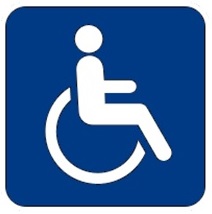 Źródło: http://pstrumil.eletel.p.lodz.pl/pstrumil/swosin/w3b.pdf
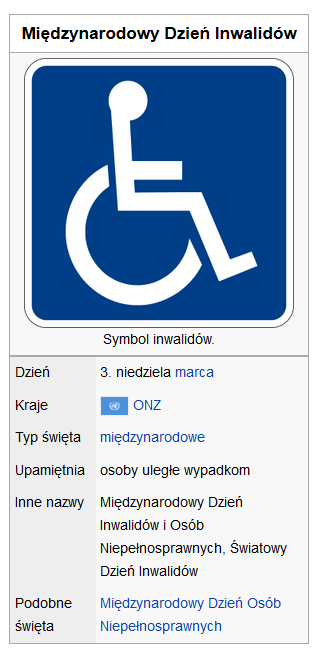 „Wydarzeniem inicjującym ustanowienie dnia była katastrofa górnicza 8 sierpnia 1956 roku w kopalni węgla kamiennego Bois du Cazier w Marcinelle w Belgii, w wyniku której śmierć poniosło 262 górników pochodzących z 12 krajów, a część doznała poważnych obrażeń zostając inwalidą.”
Źródło: https://pl.wikipedia.org/wiki/Mi%C4%99dzynarodowy_
Dzie%C5%84_Inwalid%C3%B3w
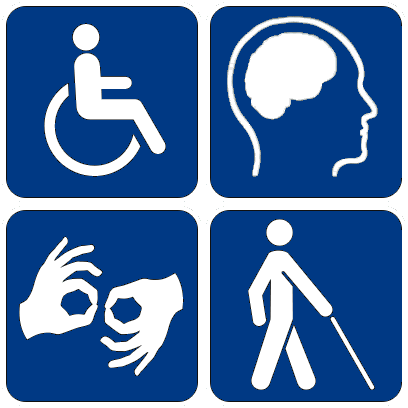 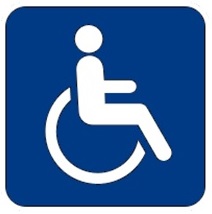 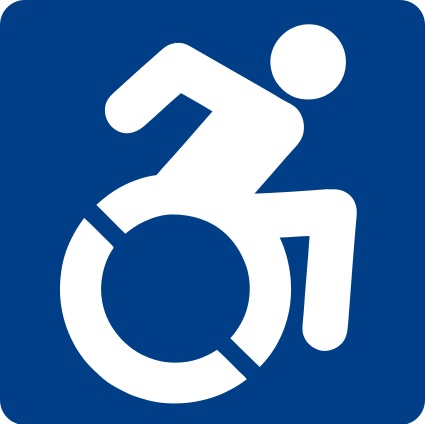 The International Symbol of Access (ISA), designed by Danish design student Susanne Koefoed in 1968
Sara Hendren and Brian Glenney co-founded the Accessible Icon project (2011)
http://accessibleicon.org/
Disability Access Symbols
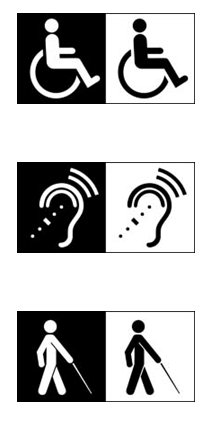 Źródło: https://www.graphicartistsguild.org/tools_resources/downloadable-disability-access-symbols
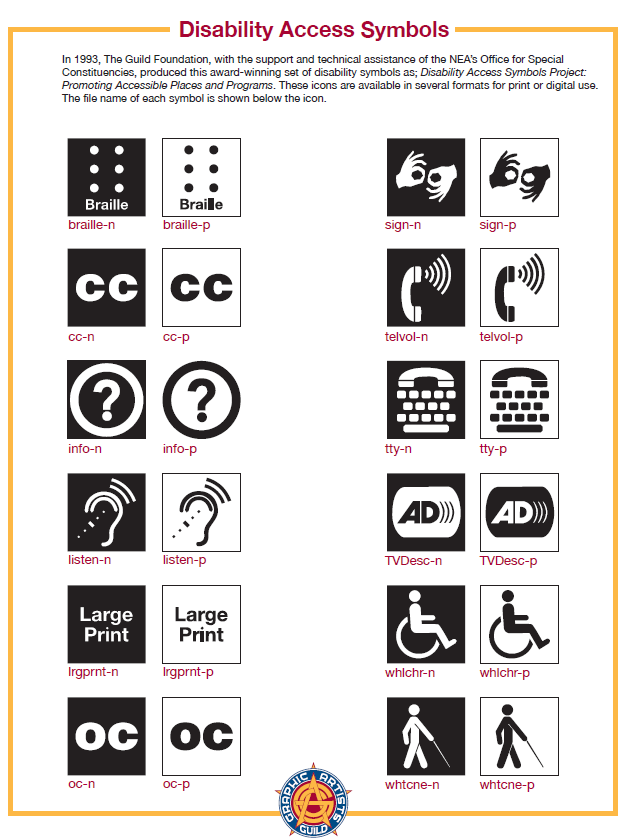 Źródło: https://www.graphicartistsguild.org/tools_resources/downloadable-disability-access-symbols
Persona SpectrumPowody wykluczenia społecznego i cyfrowego wg  Persona Spectrum (Microsoft)
Źródło: https://www.microsoft.com/en-us/Design/inclusive
Przykłady niepełnosprawności sensorycznej
MODUŁ  2
Symulator niepełnosprawności sensorycznej
University of Cambridge
Źródło: http://www.inclusivedesigntoolkit.com/simsoftware/simsoftware.html
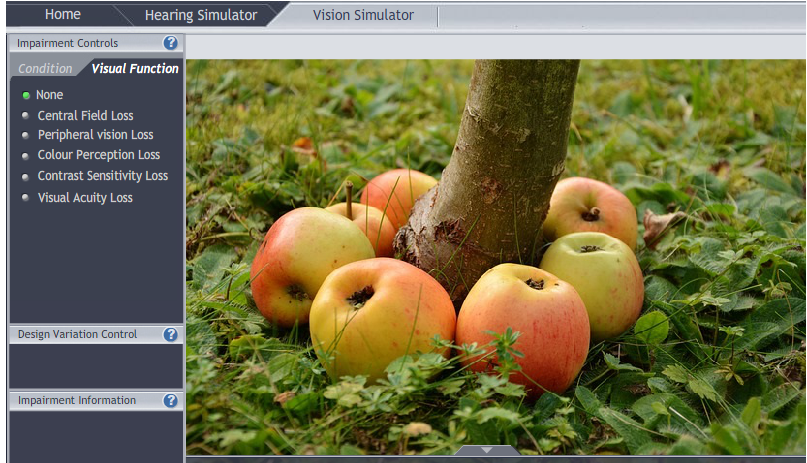 Źródło: http://www.inclusivedesigntoolkit.com/simsoftware/simsoftware.html
Retinopatia cukrzycowa
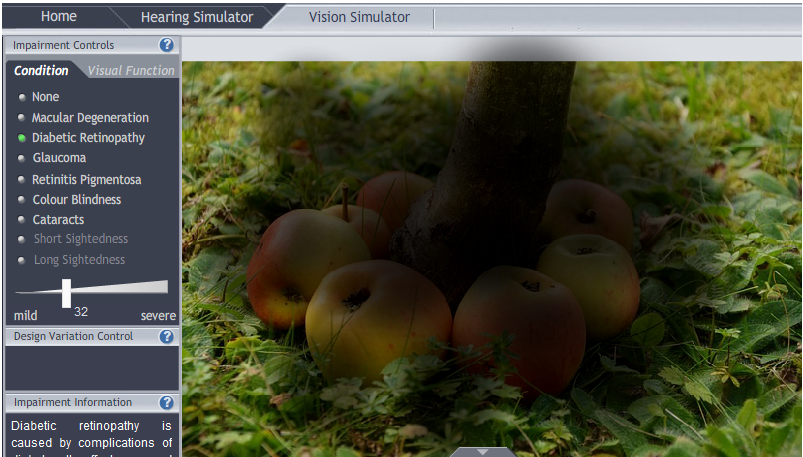 Źródło: http://www.inclusivedesigntoolkit.com/simsoftware/simsoftware.html
Utrata widzenia barw
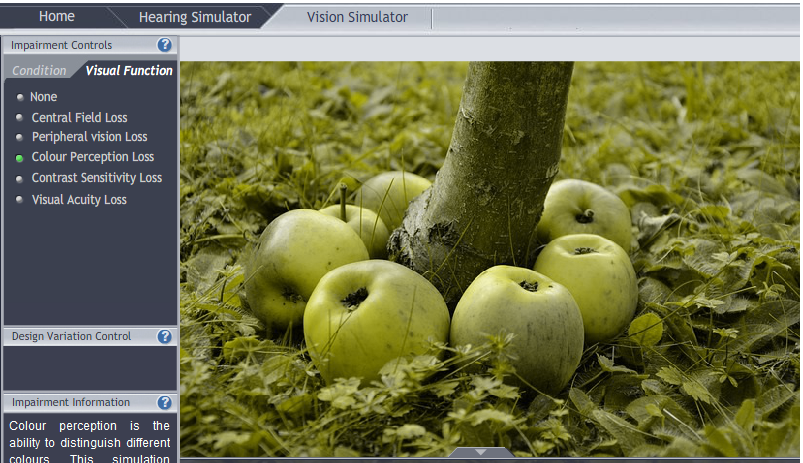 Źródło: http://www.inclusivedesigntoolkit.com/simsoftware/simsoftware.html
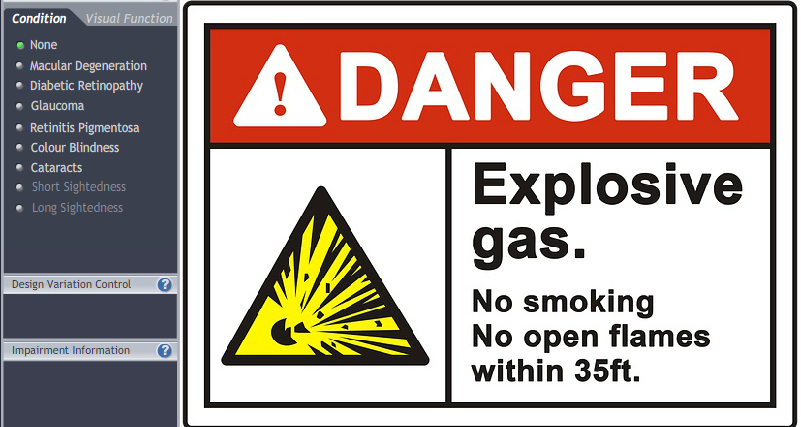 Źródło: http://www.inclusivedesigntoolkit.com/simsoftware/simsoftware.html
Zaburzenia rozpoznawania barw/ślepota barw / daltonizm
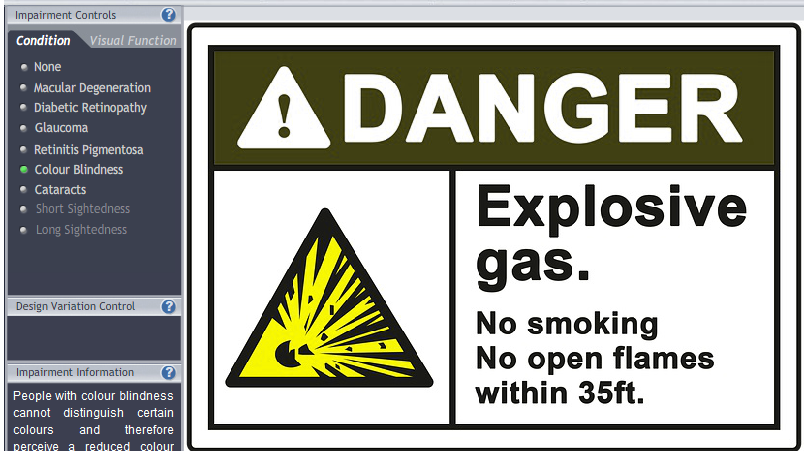 Źródło: http://www.inclusivedesigntoolkit.com/simsoftware/simsoftware.html
Dostępność
MODUŁ  2
Dostępność „Europejska strategia w sprawie niepełnosprawności 2010-2020„
„DOSTĘPNOŚĆ oznacza, że osoby niepełnosprawne mają dostęp, na równych prawach z innymi, do środowiska fizycznego, transportu, technologii i systemów informacyjno-komunikacyjnych (TIK) oraz pozostałych obiektów i usług. We wszystkich tych obszarach nadal istnieją znaczne bariery. Dla przykładu w UE-27 jedynie 5% stron internetowych w pełni odpowiada standardom dostępności sieci, nieco więcej jest dostępnych częściowo. Wielu nadawców telewizyjnych nadal emituje jedynie niewiele programów opatrzonych napisami lub komentarzem dla niesłyszących.”
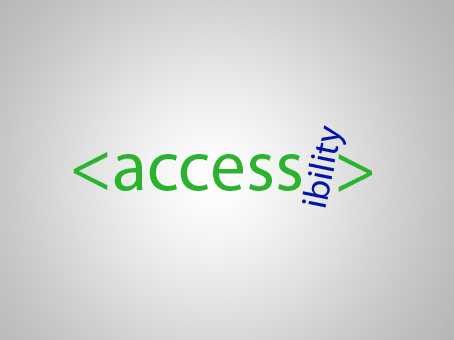 Źródło: http://www.niepelnosprawni.gov.pl/dostepnosc-projektowanie-uniwer/
Zasady WCAG
Wstęp
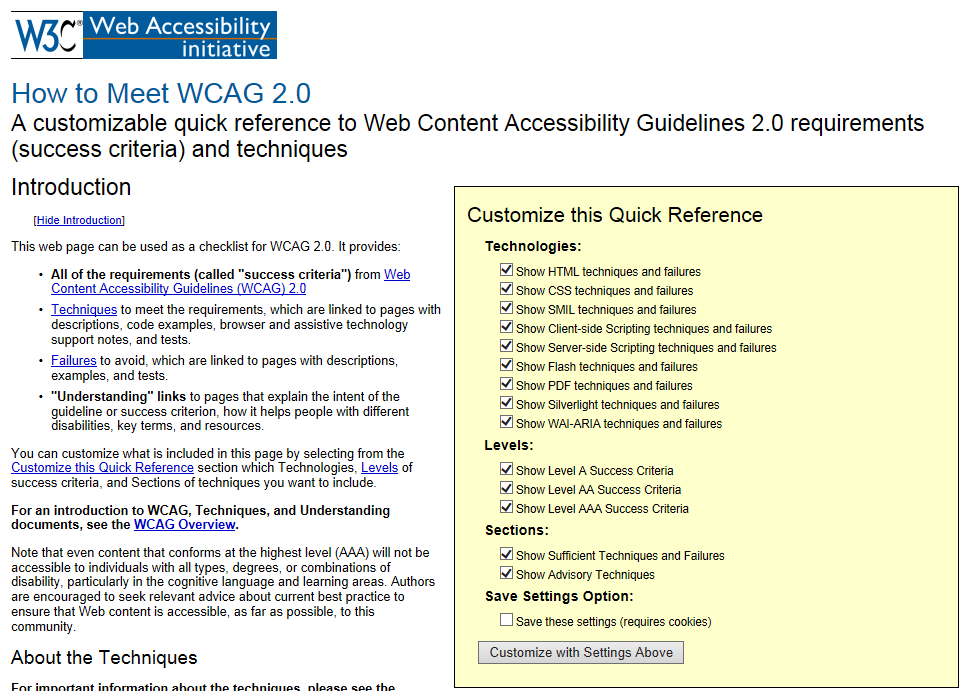 Źródło: http://www.w3.org/WAI/WCAG20/quickref/
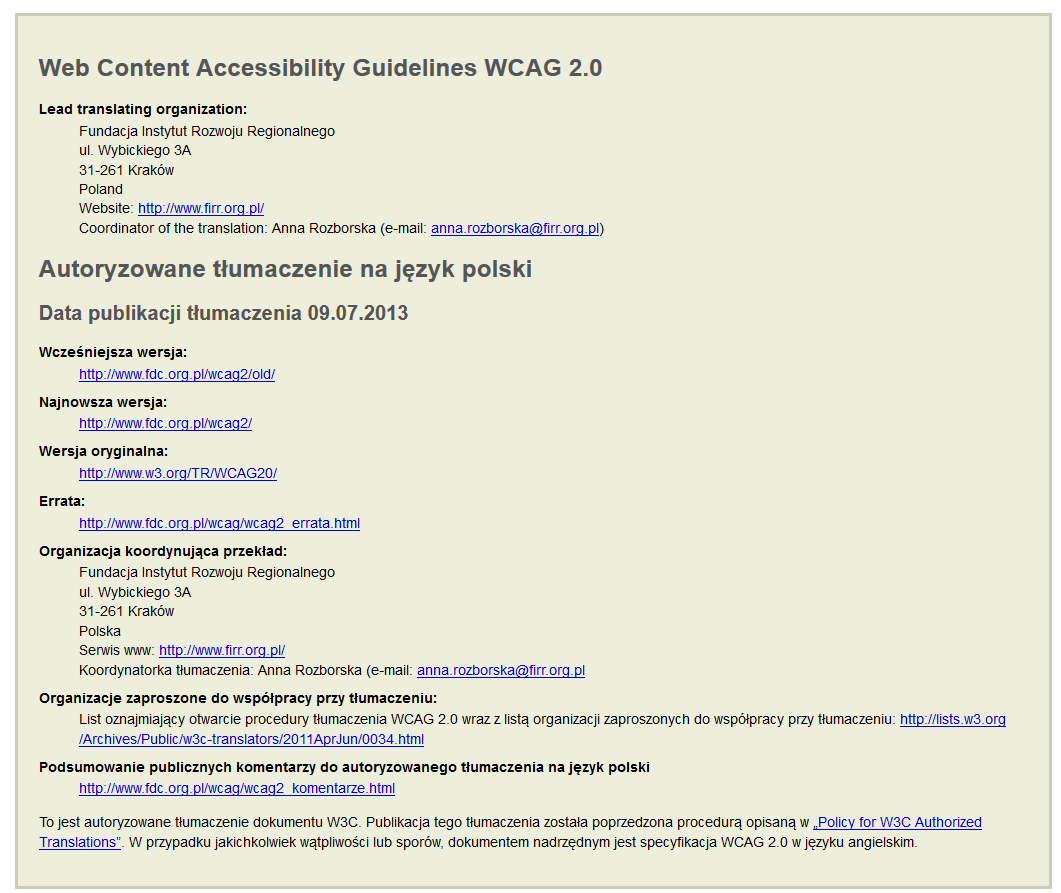 Źródło: http://fdc.org.pl/wcag2/
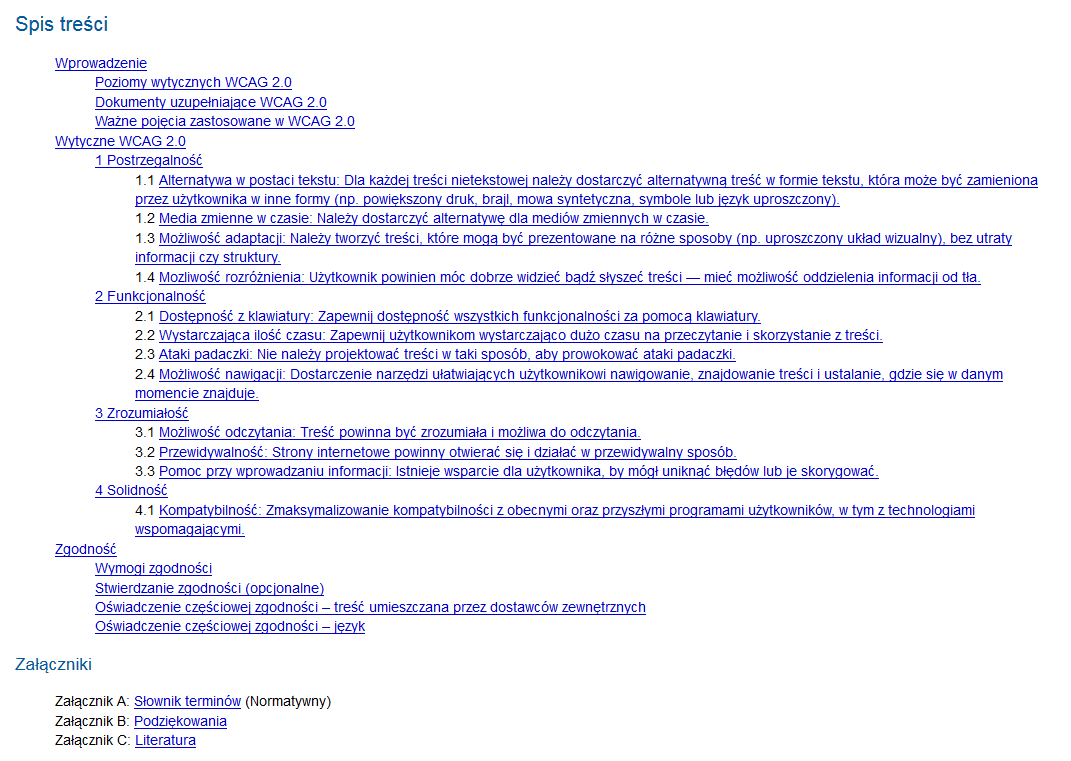 Źródło: http://fdc.org.pl/wcag2/
Zasady WCAG 2.0
WAI – Web Accessibility Initiative
WCAG – Web Content Accessibility Guidelines
	(Wytyczne dla dostępności treści internetowych 2.0 (WCAG 2.0))
Zasady
Wytyczne
Kryteria sukcesu (A, AA, AAA)
Źródło: http://fdc.org.pl/wcag2/
Zasady WCAG 2.0
Percepcja - informacje oraz komponenty interfejsu użytkownika muszą być przedstawione użytkownikowi w dostępny dla nich sposób
Funkcjonalność - komponenty interfejsu użytkownika oraz nawigacja muszą by funkcjonalne (powinny pozwala na interakcję)
Zrozumiałość – treść 
      oraz obsługa interfejsu użytkownika musi być zrozumiała
Rzetelność - treść musi być wystarczająco rzetelna aby mogła być poprawnie interpretowana przez wielu różnych klientów użytkownika, włączając technologie asystujące.
Zasady

Wytyczne (A, AA, AAA)
 Priorytet A – rekomendacje, które muszą być bezwzględnie spełnione
Priorytet AA – gwarantuje jeszcze większą dostępność czyli powinien być spełniony 
Priorytet AAA – najwyższy poziom dostępności; rekomendacje, które programista może spełnić
Źródło: http://fdc.org.pl/wcag2/
Zasady WCAG 2.0
Źródło: projekt własny Izabela Mrochen
Kryteria sukcesu A, AA, AAA
WCAG 2.0 – Percepcja, Wytyczna 1.2 
1.2.1 Tylko dźwięk lub tylko wideo (nagranie) (A)
1.2.2 Napisy (nagranie) (A)
1.2.3 Audiodeskrypcje lub treści alternatywne  			multimediów (nagranie) (A) 
1.2.4 Napisy (na żywo) (AA)
1.2.5 Audiodeskrypcja (nagranie) (AA) 
1.2.6 Język migowy (nagranie) (AAA)
1.2.7 Audiodeksrypcja poszerzona (nagranie) (AAA)
1.2.8 Alternatywy multimediów (nagranie) (AAA)
1.2.9 Tylko dźwięk (na żywo) (AAA)
Źródło: projekt własny Izabela Mrochen
Wymagania dla systemów teleinformatycznych w zakresie dostępności dla osób niepełnosprawnychDziennik Ustaw Rzeczypospolitej Polskiej
Rozporządzenie Rady Ministrów z dnia 12 kwietnia 2012 r. w sprawie Krajowych Ram Interoperacyjności, minimalnych wymagań dla rejestrów publicznych i wymiany informacji w postaci elektronicznej oraz minimalnych wymagań dla systemów teleinformatycznych.
Źródło: http://dziennikustaw.gov.pl/DU/2012/526
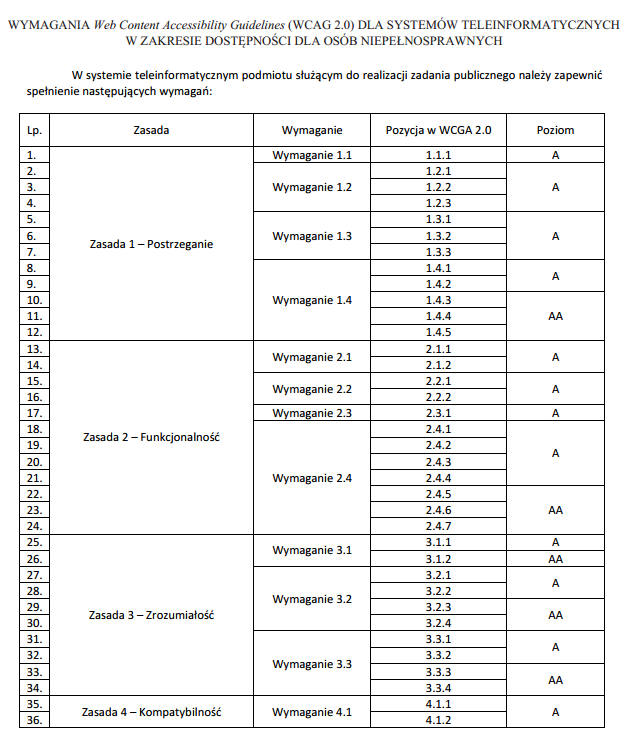 Źródło: http://dziennikustaw.gov.pl/DU/2012/526
Zasada nr 1 - Postrzegalność
MODUŁ  4
Zasada 1: Percepcja - Informacje oraz komponenty interfejsu użytkownika muszą być przedstawione użytkownikom w dostępny dla nich sposób.
Wytyczna 1.1 Alternatywa w postaci tekstu
Użytkownik posiada swoją tekstową alternatywę w następujących sytuacjach:
Kontrolki użytkownika i wprowadzanie danych przez użytkownika
Media zmienne w czasie
Test
Odczucie zmysłowe
Captcha  
Cele dekoracyjne, formatowanie, treść niewidoczna
Zasada nr 1 - Postrzegalność
Przykłady
Zasada nr 1: Postrzegalność — informacje oraz komponenty interfejsu użytkownika muszą być przedstawione użytkownikom w sposób dostępny dla ich zmysłów.
1.1.1 Treść nietekstowa: Wszelkie treści nietekstowe przedstawione użytkownikowi posiadają swoją tekstową alternatywę, która pełni tę samą funkcję, za wyjątkiem sytuacji opisanych poniżej (Poziom A): 
Odczucie zmysłowe: Jeśli treść nietekstowa ma za zadanie przede wszystkim tworzyć konkretne odczucie zmysłowe, wtedy alternatywa w postaci tekstu jest opisem pozwalającym zrozumieć przeznaczenie treści nietekstowej. 
1.4.1 Użycie koloru: Kolor nie jest wykorzystywany jako jedyny wizualny sposób przekazywania informacji, wskazywania czynności do wykonania lub oczekiwania na odpowiedź, czy też wyróżniania elementów wizualnych. (Poziom A)
Źródło: http://fdc.org.pl/wcag2/
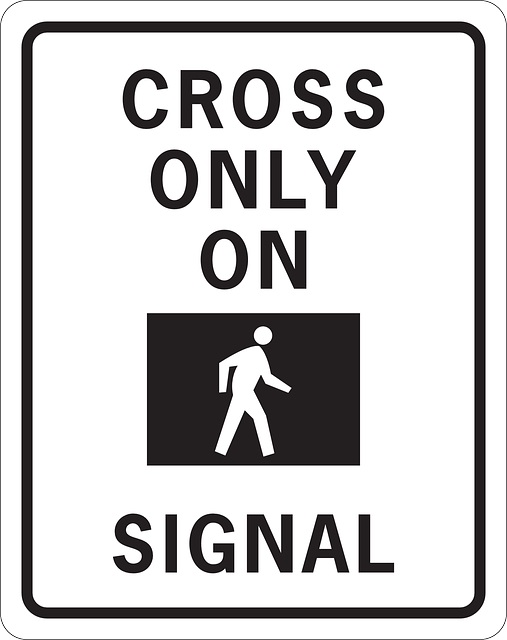 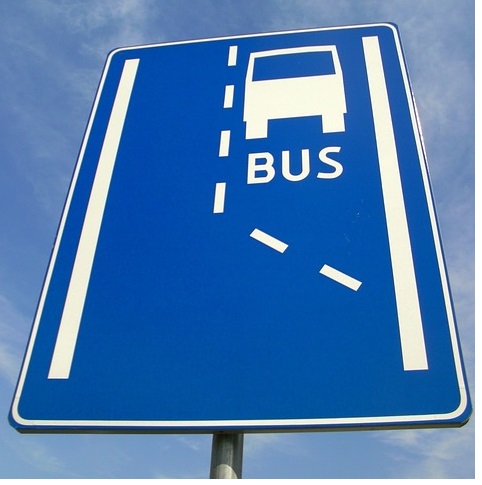 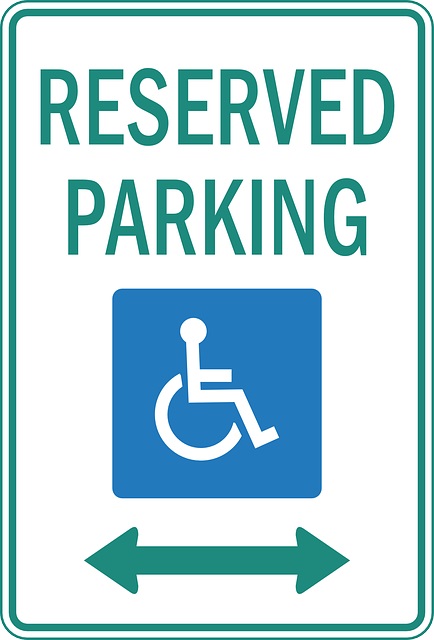 Źródło: https://pixabay.com/
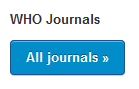 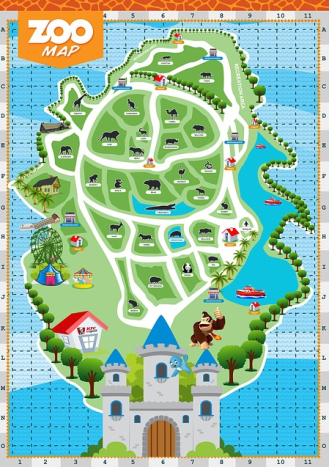 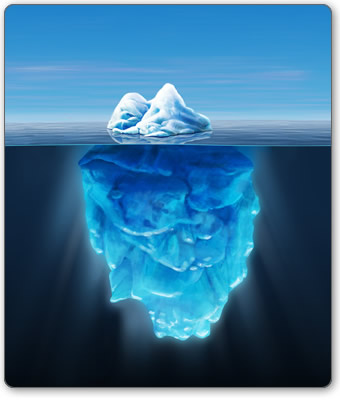 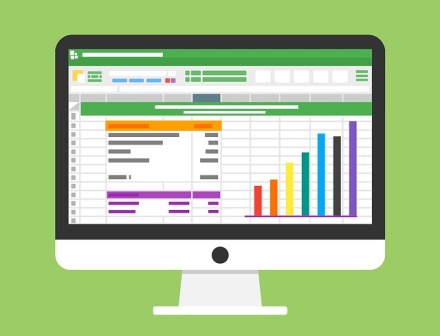 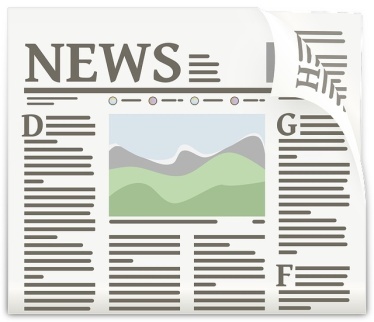 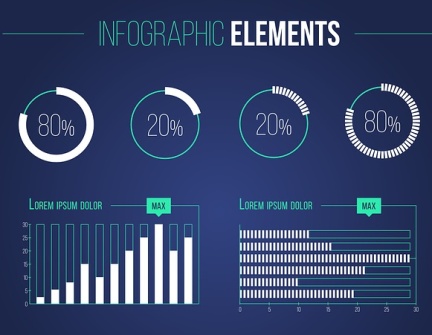 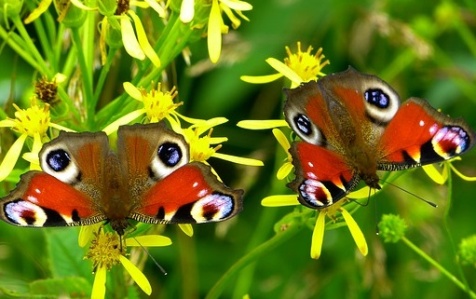 https://pixabay.com/pl/photos/
51
Alternatywa w postaci tekstu
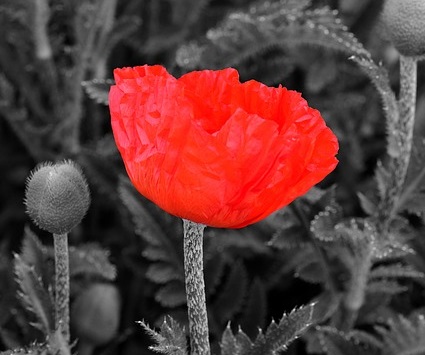 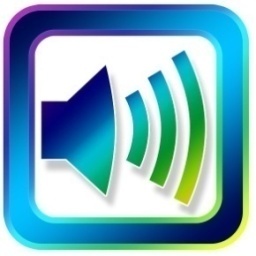 <img src=„mak.jpg" alt=„ Czerwony kwiat maku. W tle szare łodygi i liście.">
Źródło: https://pixabay.com/
Format dokumentów
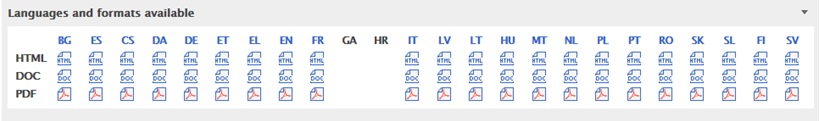 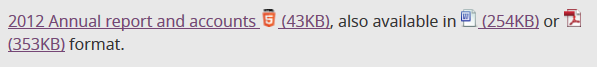 Źródło: http://eur-lex.europa.eu/homepage.html
Elementy dekoracyjne
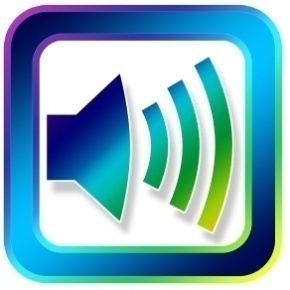 <img src="topinfo_bg.png" alt="">
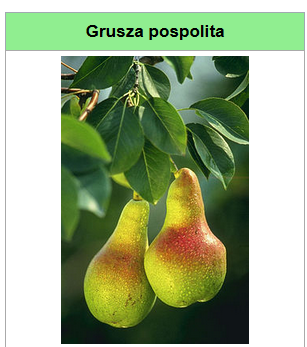 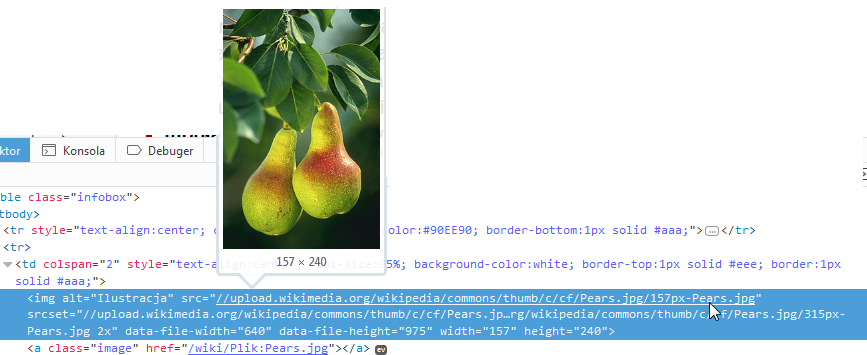 <img alt="Ilustracja„ src="//upload.wikimedia.org/wikipedia/commons/thumb/c/cf/Pears.jpg/157px-Pears.jpg" src set="//upload.wikimedia.org/wikipedia/commons/thumb/c/cf/Pears.jpg/236px-Pears.jpg 1.5x, //upload.wikimedia.org/wikipedia/commons/thumb/c/cf/Pears.jpg/315px-Pears.jpg 2x" data-file-width="640" data-file-height="975" width="157" height="240">
Logo
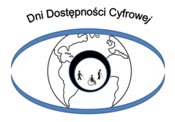 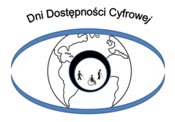 Dni Dostępności Cyfrowej
<a href="https://www.w3.org/"> <img src=„ddc.png" alt=„Dni Dostępności Cyfrowej strona główna"> </a>
<ahref="http://www.izabela.mrochen.us.edu.pl/informacje-w-mediach-Izabela-Mrochen/dni-dostepnosci-cyfrowej-opis//"> <img src=„DDC.jpg" alt=""> DDC strona główna </a>
Napisy zawarte w ilustracji
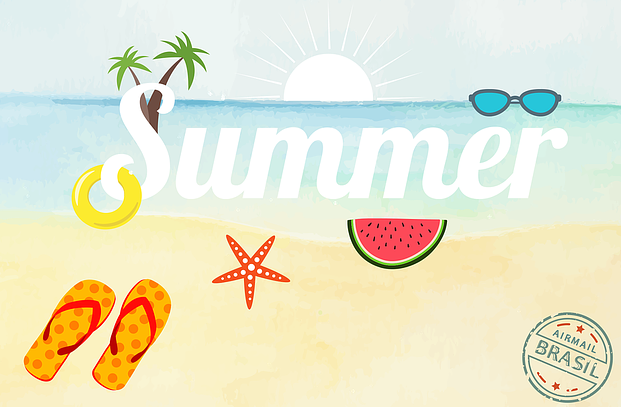 <img src=„lato_plaża_przedmioty. png" alt=„Summer.">
Źródło: https://pixabay.com/
Cyfrowa Szkoła
E-podręczniki do kształcenia ogólnego
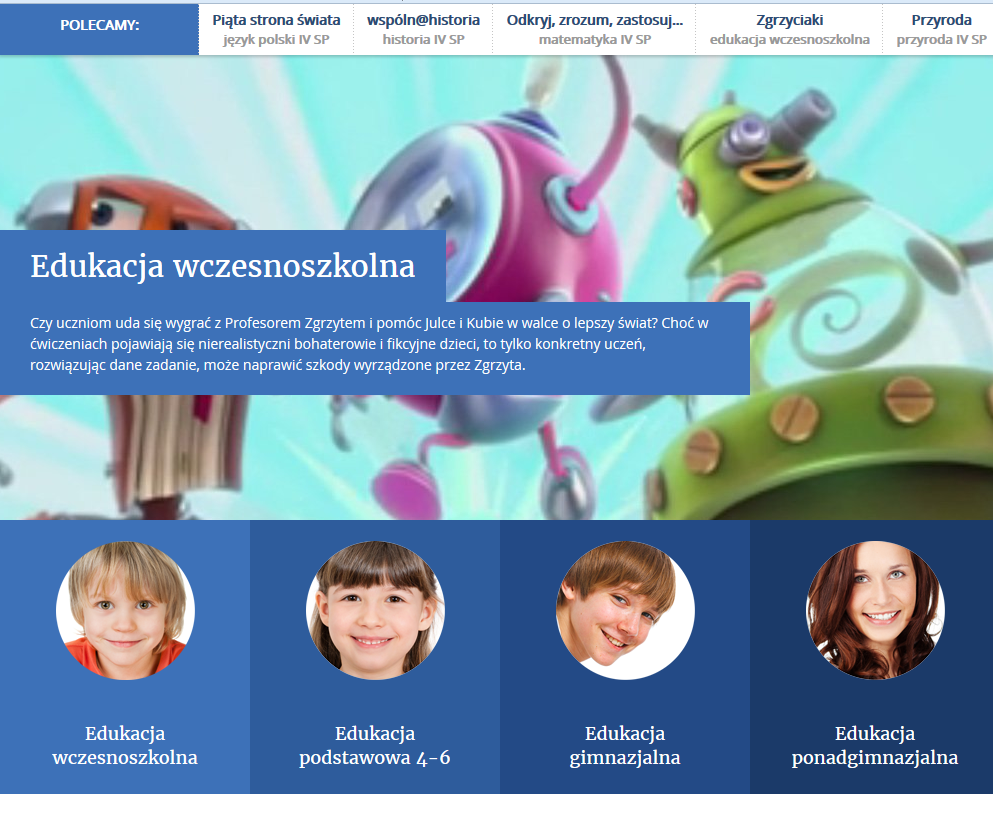 59
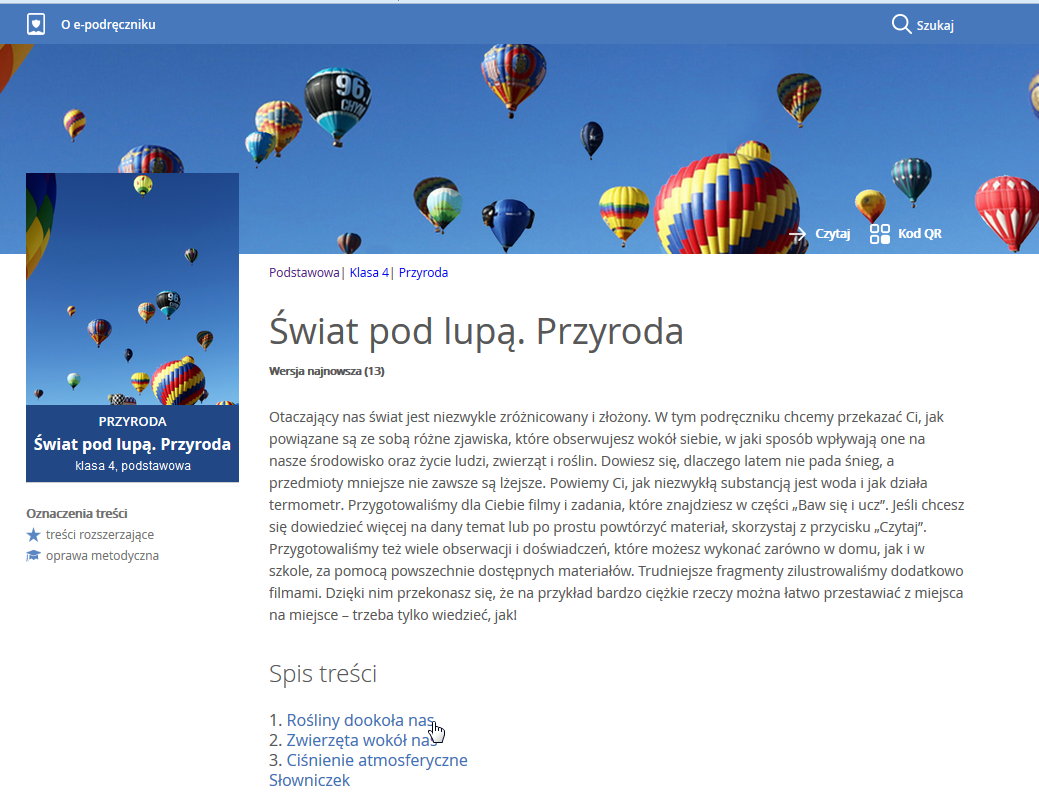 60
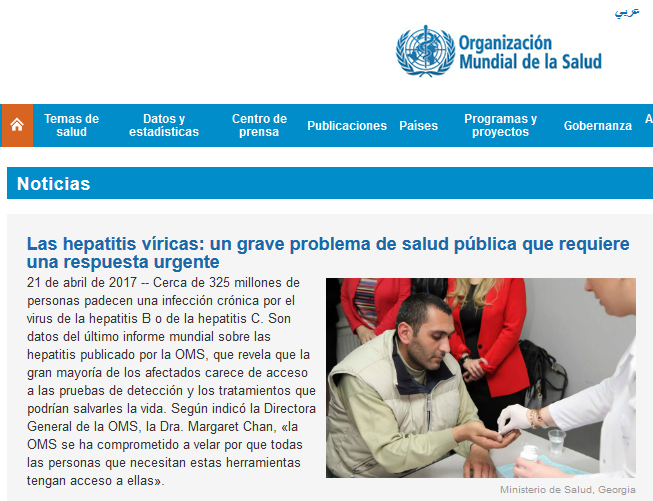 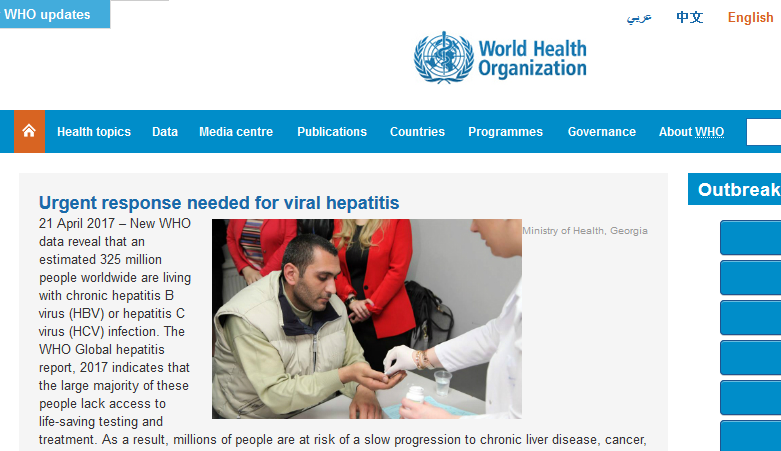 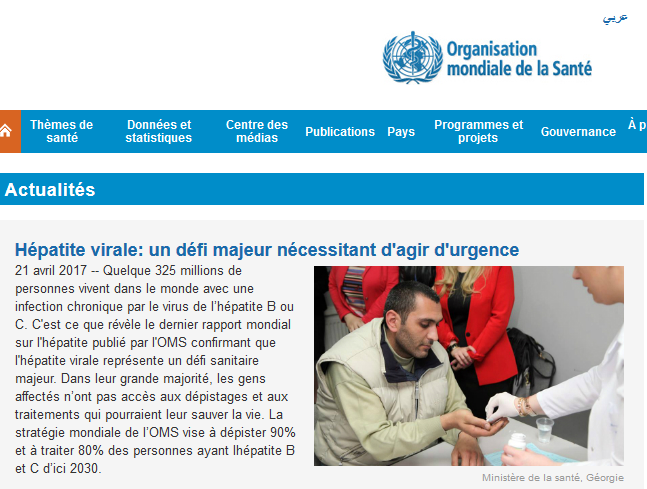 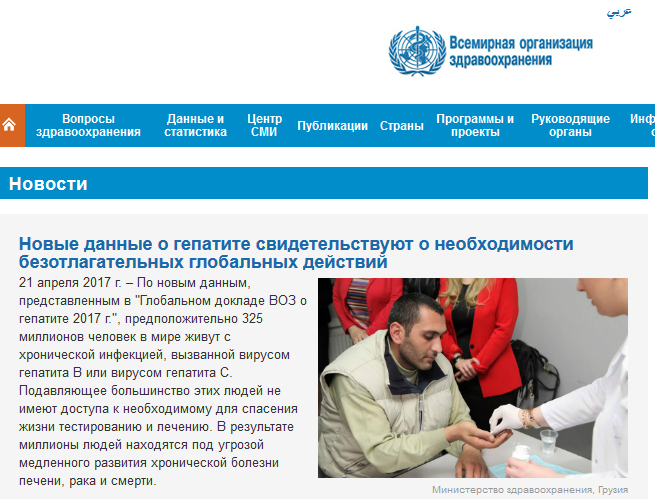 English -> French -> Russian -> Spanish
61
Źródło: http://www.who.int/en/
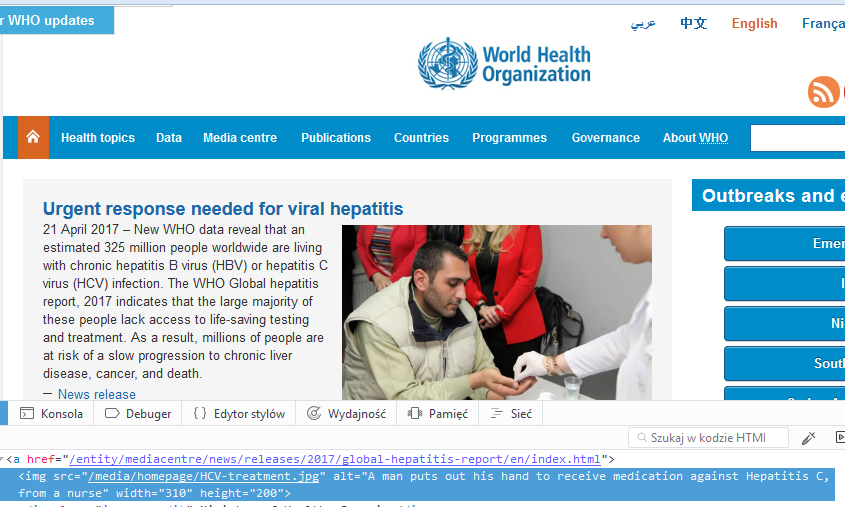 <img src="/media/homepage/HCV-treatment.jpg" alt="A man puts out his hand to receive medication against Hepatitis C, from a nurse" width="310" height="200"> ”
Źródło: http://www.who.int/en/
62
French
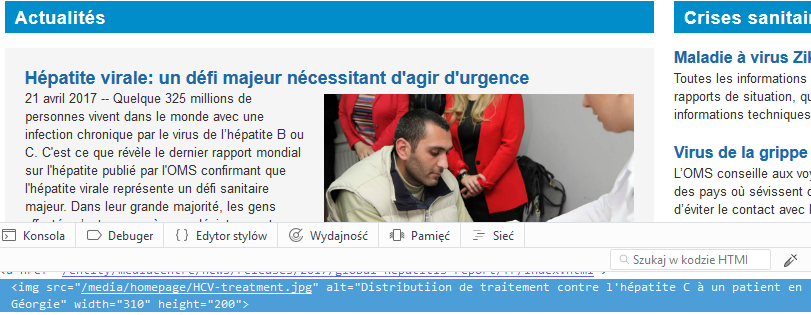 <img src="/media/homepage/HCV-treatment.jpg" alt="Distributiion de traitement contre l'hépatite C à un patient en Géorgie" width="310" height="200">
Źródło: http://www.who.int/en/
63
Russian
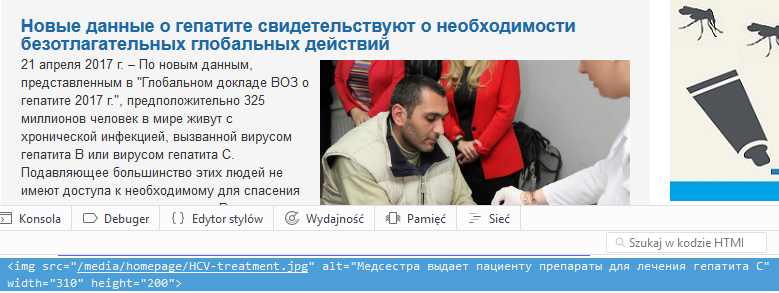 <img src="/media/homepage/HCV-treatment.jpg" alt="Медсестра выдает пациенту препараты для лечения гепатита С" width="310" height="200">
Źródło: http://www.who.int/en/
64
Spanish
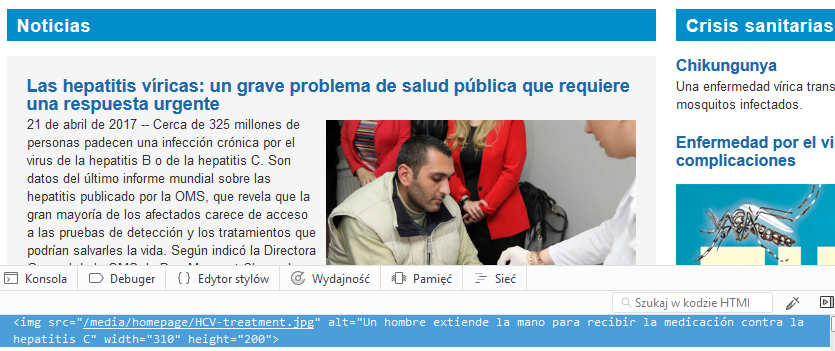 <img src="/media/homepage/HCV-treatment.jpg" alt="Un hombre extiende la mano para recibir la medicación contra la hepatitis C" width="310" height="200">
Źródło: http://www.who.int/en/
65
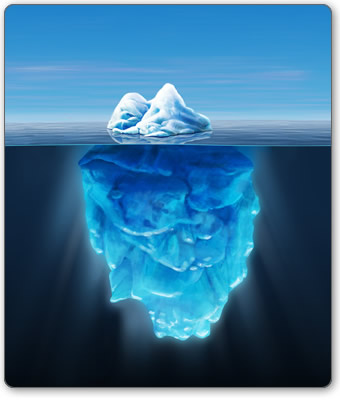 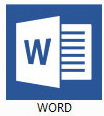 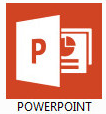 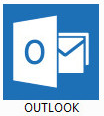 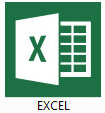 html code
html
66
Rodzaje elementów nietekstowych, do których dodaje się opis alternatywny:
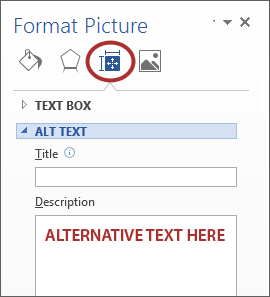 obrazki
ilustracje
zdjęcia
kształty
wykresy
SmartArt
Zagnieżdżone obiekty
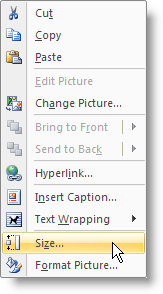 Źródło: http://webaim.org/techniques/word/word2013
67
Przykład tekstu alternatywnego
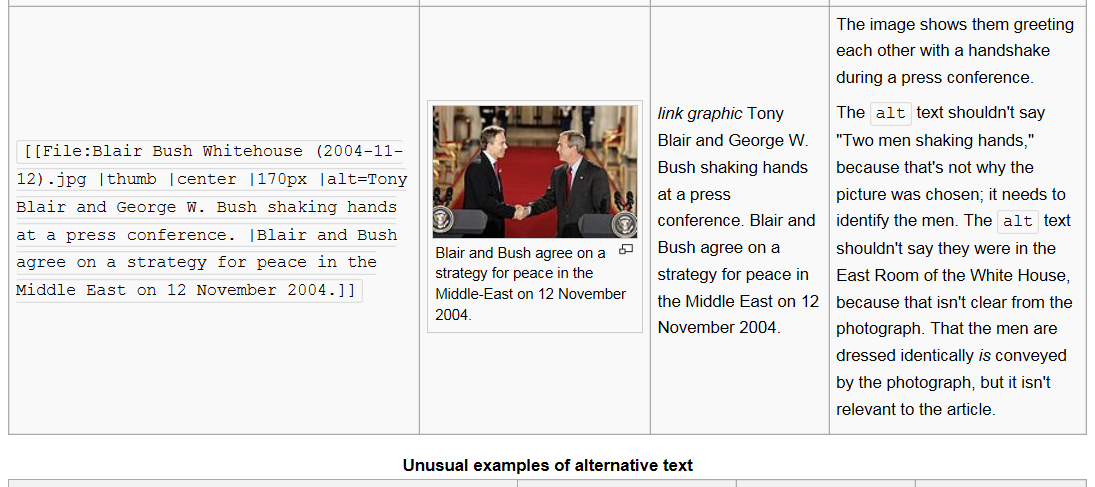 Źródło: https://en.wikipedia.org/wiki/Wikipedia:Alternative_text_for_images
68
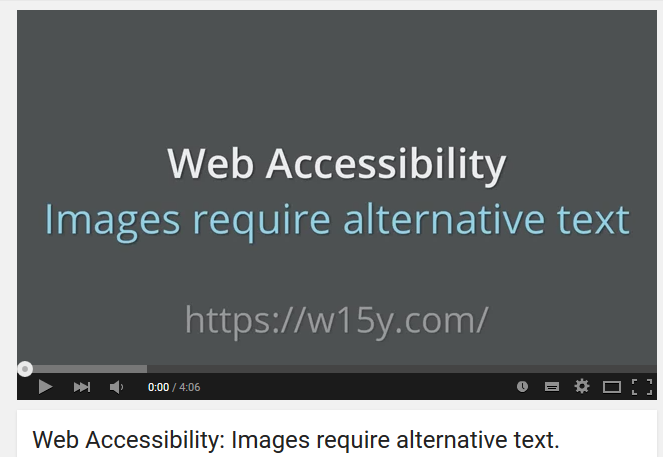 Źródło: https://www.youtube.com/watch?v=ztCXCqt-2-M
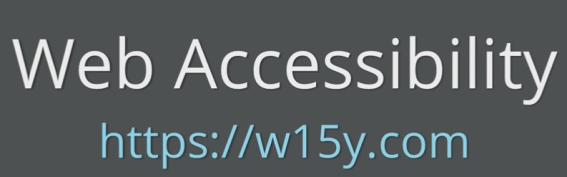 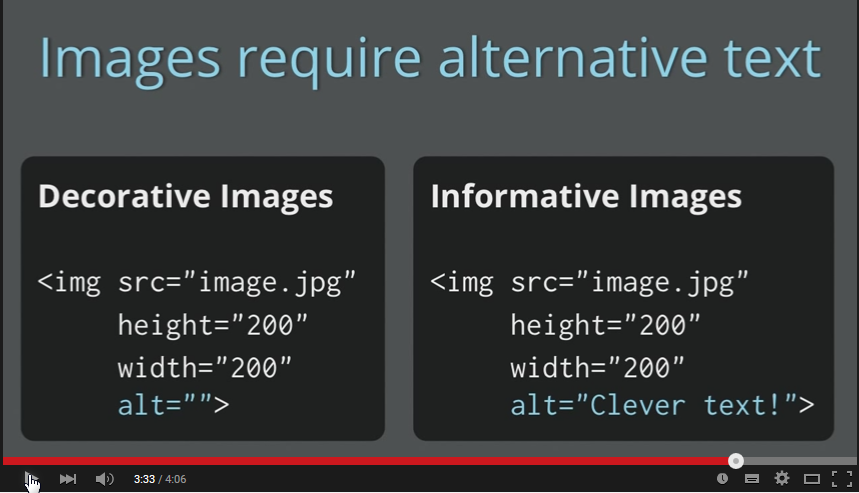 Źródło: https://www.youtube.com/watch?v=ztCXCqt-2-M
Ćwiczenia praktyczne z zakresu dodawania alternatywy tekstowej
Spośród zestawu ilustracji należy opisać jedną wybraną ilustrację.
Ćwiczenia praktyczne z zakresu dodawania alternatywy tekstowej
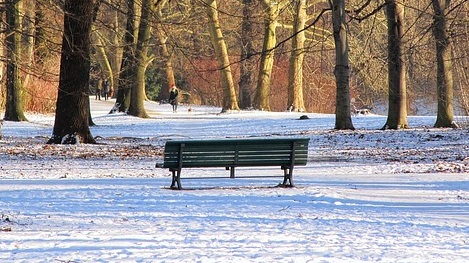 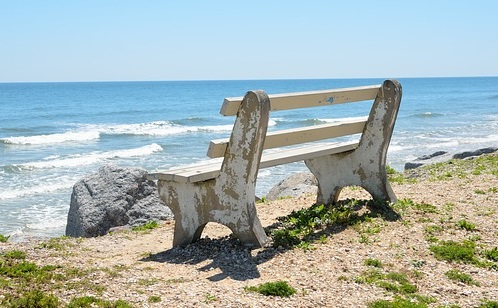 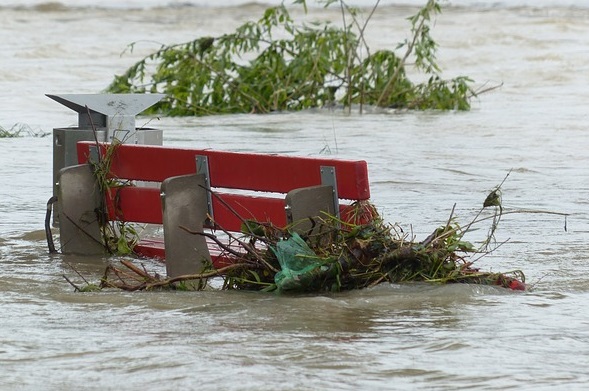 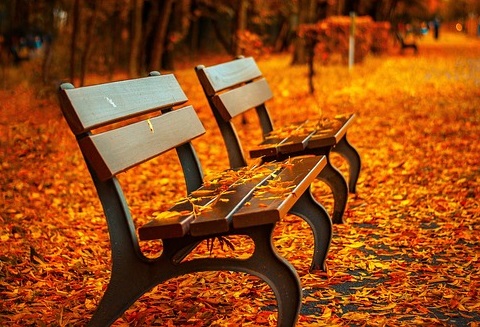 Zasada nr 1: Postrzegalność — informacje oraz komponenty interfejsu użytkownika muszą być przedstawione użytkownikom w sposób dostępny dla ich zmysłów.
Wytyczna 1.1 Alternatywa w postaci tekstu: Dla każdej treści nietekstowej należy dostarczyć alternatywną treść w formie tekstu, która może być zamieniona przez użytkownika w inne formy (np. powiększony druk, brajl, mowa syntetyczna, symbole lub język uproszczony). 
CAPTCHA: Jeśli celem treści nietekstowej jest potwierdzenie, że do treści ma dostęp człowiek, a nie komputer, wtedy dostarcza się alternatywę w postaci tekstu, która identyfikuje oraz opisuje cel treści nietekstowej. Dostarcza się również alternatywnych zabezpieczeń typu CAPTCHA, dostosowanych do różnych możliwości percepcji użytkowników, uwzględniając różne rodzaje niepełnosprawności.
Źródło: http://fdc.org.pl/wcag2/
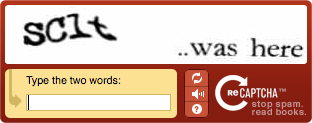 A CAPTCHA (a backronym for "Completely Automated Public Turing test to tell Computers and Humans Apart")
Źródło: https://commons.wikimedia.org/wiki/User:OgreBot/Uploads_by_new_users/2016_March_01_18:00
Źródło: https://en.wikipedia.org/wiki/CAPTCHA
Panorama-captcha-idea
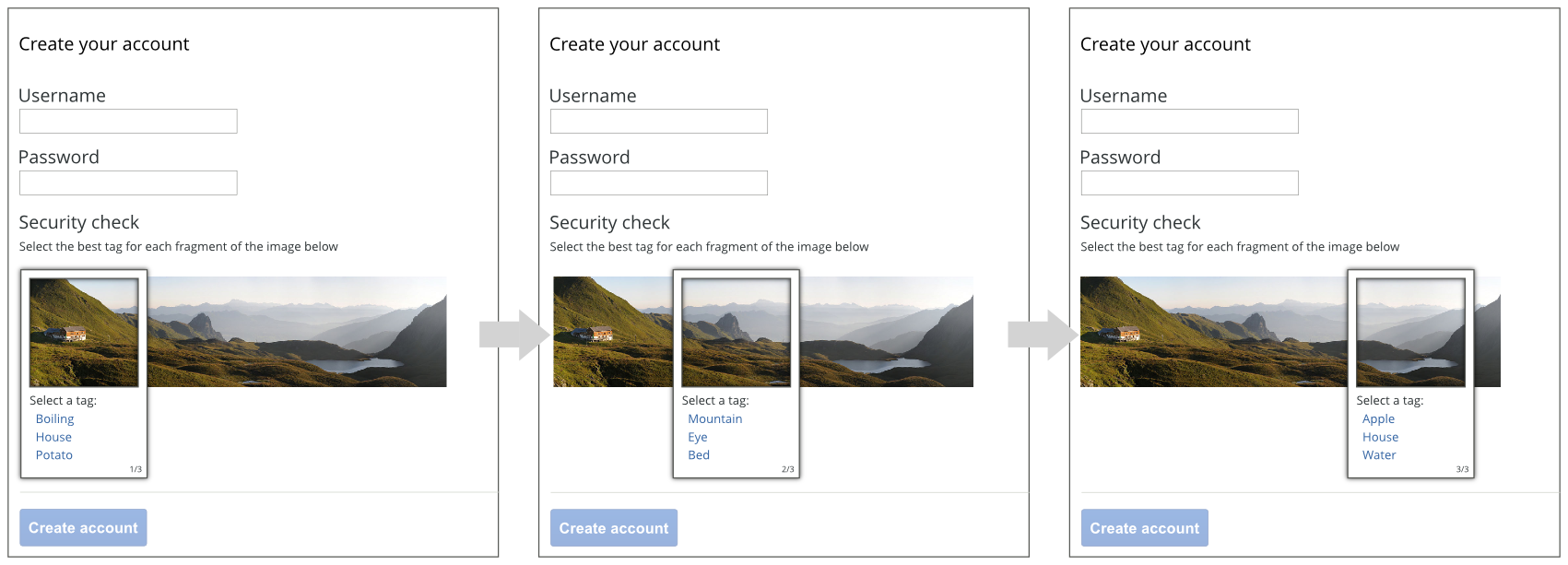 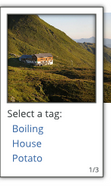 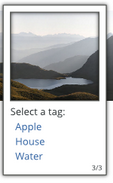 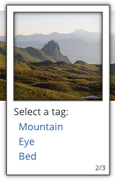 Źródło: https://commons.wikimedia.org/wiki/File:Panorama-captcha-idea.png
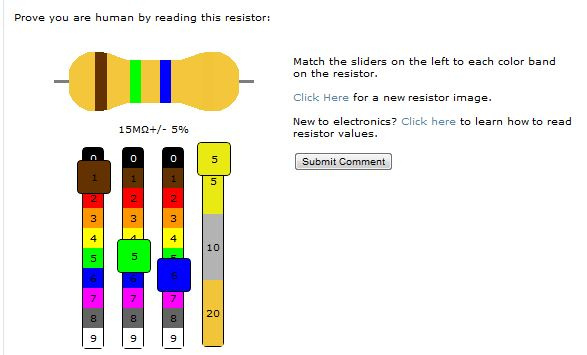 Źródło: https://www.flickr.com/photos/billsaturno/6196516081
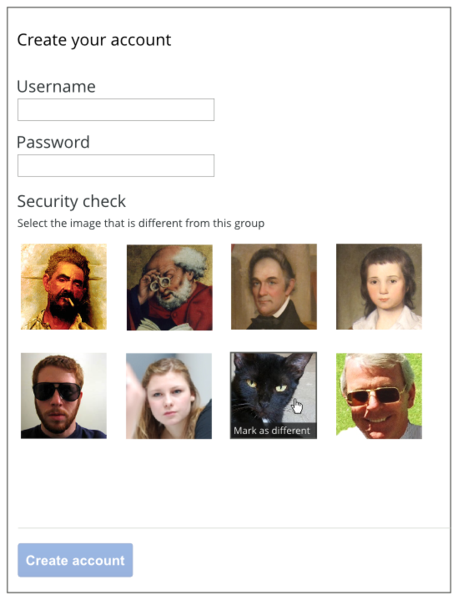 Źródło: https://commons.wikimedia.org/wiki/
File:Find-the-different-captcha-idea.png
Accessibility - reCAPTCHA
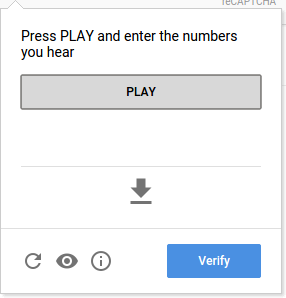 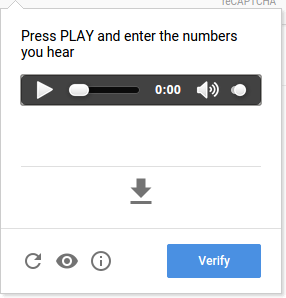 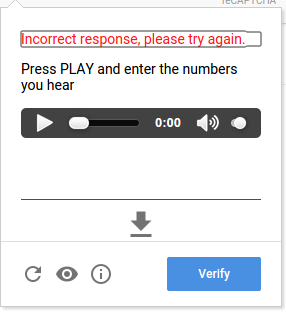 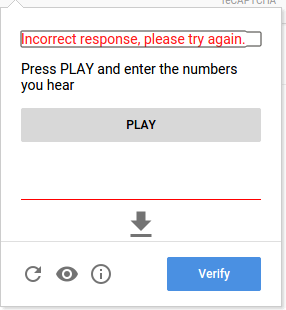 Źródło: https://support.google.com/recaptcha/?hl=en#6080904
Projekt Dostępna Informacja: Captcha
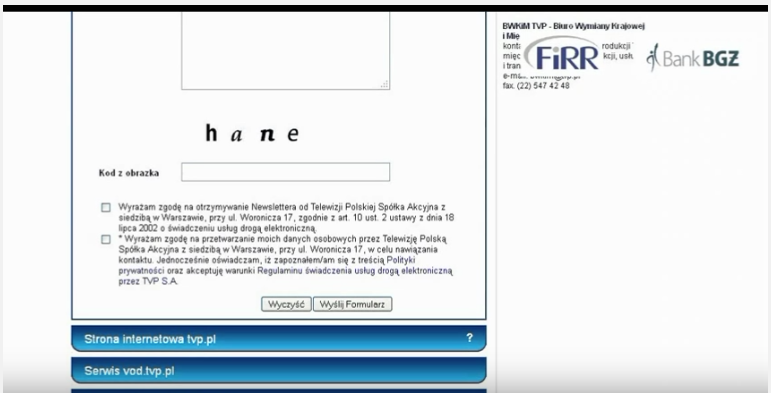 Źródło: https://www.youtube.com/watch?v=to3ZDmgtzhA
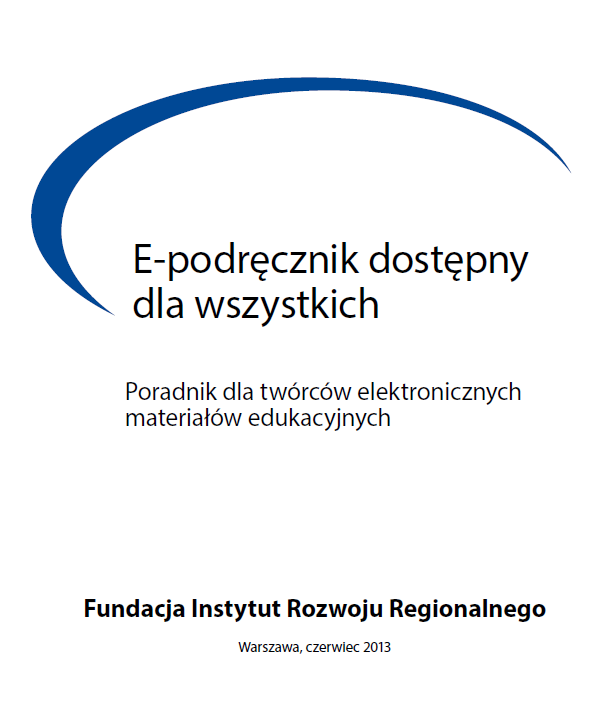 Źródło: https://www.power.gov.pl/media/13591/e_podrecznik_dostepny_dla_wszystkich.pdf
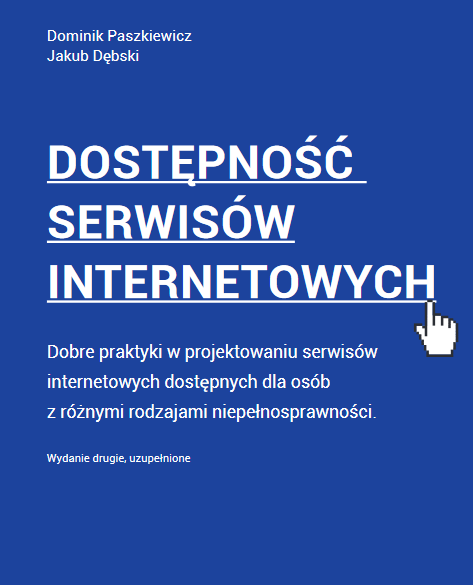 Źródło: http://dostepnestrony.pl/wp-content/uploads/2013/08/Dostepnosc-serwisow-internetowych-Dominik-Paszkiewicz-Jakub-Debski.pdf
Zasada 1: Percepcja - Informacje oraz komponenty interfejsu użytkownika muszą być przedstawione użytkownikom w dostępny dla nich sposób.
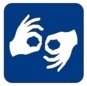 Wytyczna 1.2 Media zmienne w czasie
Zapewniona jest alternatywa przedstawiająca tą samą treść:
1.2.1 Tylko audio lub tylko wideo (nagranie) (A)
1.2.2 Napisy rozszerzone (nagranie) (A)
1.2.3 Audiodeskrypcja lub alternatywa dla mediów (nagranie) (A)
1.2.4 Napisy rozszerzone (na żywo) (AA)
1.2.5 Audiodeskrypcja (nagranie) (AA)
1.2.6 Język migowy (nagranie) (AAA)
1.2.7 Rozszerzona audiodeskrypcja (nagranie) (AAA)
1.2.8 Alternatywa dla mediów (nagranie) (AAA)
1.2.9 Tylko audio (na żywo) (AAA)
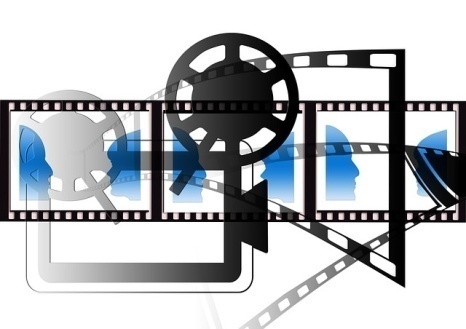 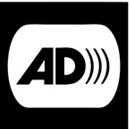 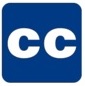 Zasada nr 1: Postrzegalność — informacje oraz komponenty interfejsu użytkownika muszą być przedstawione użytkownikom w sposób dostępny dla ich zmysłów.
1.2.1 Tylko audio lub tylko wideo (nagranie): Dla mediów nagranych w systemie tylko audio lub tylko wideo stosuje się następujące zasady, za wyjątkiem sytuacji, kiedy nagranie audio lub wideo jest alternatywą dla tekstu i w taki sposób jest oznaczone: (Poziom A) 
Nagranie tylko audio: Zapewniona jest alternatywa dla mediów zmiennych w czasie, przedstawiająca tę samą treść, co w nagraniu audio. 
Nagranie tylko wideo: Zapewniona jest alternatywa dla mediów zmiennych w czasie, albo nagranie audio, przedstawiające te same informacje, jak w nagraniu wideo.
Źródło: http://fdc.org.pl/wcag2/
Audiodeskrypcja
Napisy dialogowe 
CC (Closed Captions)
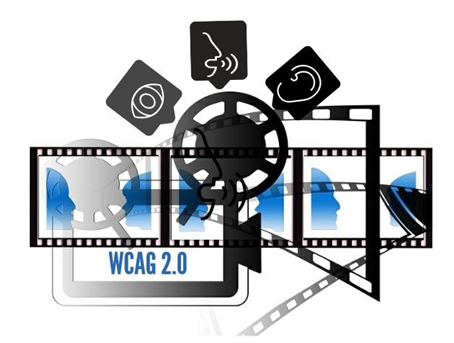 Transkrypcja
„W 2011 roku Bronisław Komorowski podpisał znowelizowaną ustawę medialną, zgodnie z którą stacje telewizyjne mają obowiązek emitować z napisami lub z tłumaczeniem migowym co najmniej dziesięć procent ramówki na kwartał.”
https://pl.wikipedia.org/wiki/Napisy_dialogowe
Zasada nr 1: Postrzegalność — informacje oraz komponenty interfejsu użytkownika muszą być przedstawione użytkownikom w sposób dostępny dla ich zmysłów.
1.2.2 Napisy rozszerzone (nagranie): Napisy rozszerzone dołączone są do wszystkich nagrań audio w multimediach zsynchronizowanych (dźwięk i obraz), za wyjątkiem sytuacji, kiedy są one alternatywami dla tekstu i w taki sposób są oznaczone. (Poziom A) 
1.2.3 Audiodeskrypcja lub alternatywa dla mediów (nagranie): Zapewnia się alternatywę dla mediów zmiennych w czasie lub audiodeskrypcję dla nagrań wideo w multimediach zsynchronizowanych (dźwięk i obraz), za wyjątkiem sytuacji, kiedy są one alternatywami dla tekstu i w taki sposób są oznaczone. (Poziom A)
Źródło: http://fdc.org.pl/wcag2/
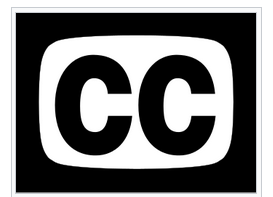 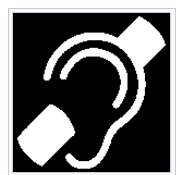 Jack Foley, in the 1980s
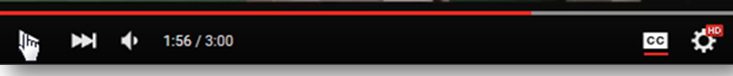 https://commons.wikimedia.org/wiki/File:Closed_captioning_symbol.svg
Napisy rozszerzone (ang. captions) informacja w postaci alternatywy tekstowej zsynchronizowana z obrazem, przedstawiająca zarówno mowę, jak i inne dźwięki niezbędne do zrozumienia zawartości danego medium.
Uwaga 1: Napisy rozszerzone mają formę podobną do zwykłych napisów, z tą różnicą, że zawierają nie tylko dialogi, ale również opis sytuacji pozadialogowej, niezbędnej do zrozumienia akcji. Do efektów pozadialogowych zaliczamy inne efekty dźwiękowe, takie jak muzyka, śmiech, identyfikację narratora, miejsce akcji. 
Uwaga 2: Napisy rozszerzone zamknięte to system, który może być włączany lub wyłączany w zależności od rodzaju odbiornika. 
Uwaga 3: Napisy rozszerzone otwarte to takie, których nie można wyłączyć, na przykład, jeżeli są one częścią obrazu lub są połączone z obrazem. 
Uwaga 4: Napisy rozszerzone nie powinny być formułowane niejasno lub pomijać informacji ważnych dla zrozumienia obrazu. 
Uwaga 5: W niektórych krajach napisy rozszerzone nazywa się po prostu napisami. 
Uwaga 6: Audiodeskrypcja może, ale nie musi posiadać napisów rozszerzonych, ponieważ sama w sobie zawiera opis zawartości tego, co przedstawione jest w sposób wizualny.
Źródło: http://fdc.org.pl/wcag2/#_Za%C5%82%C4%85cznik_A:_S%C5%82ownik
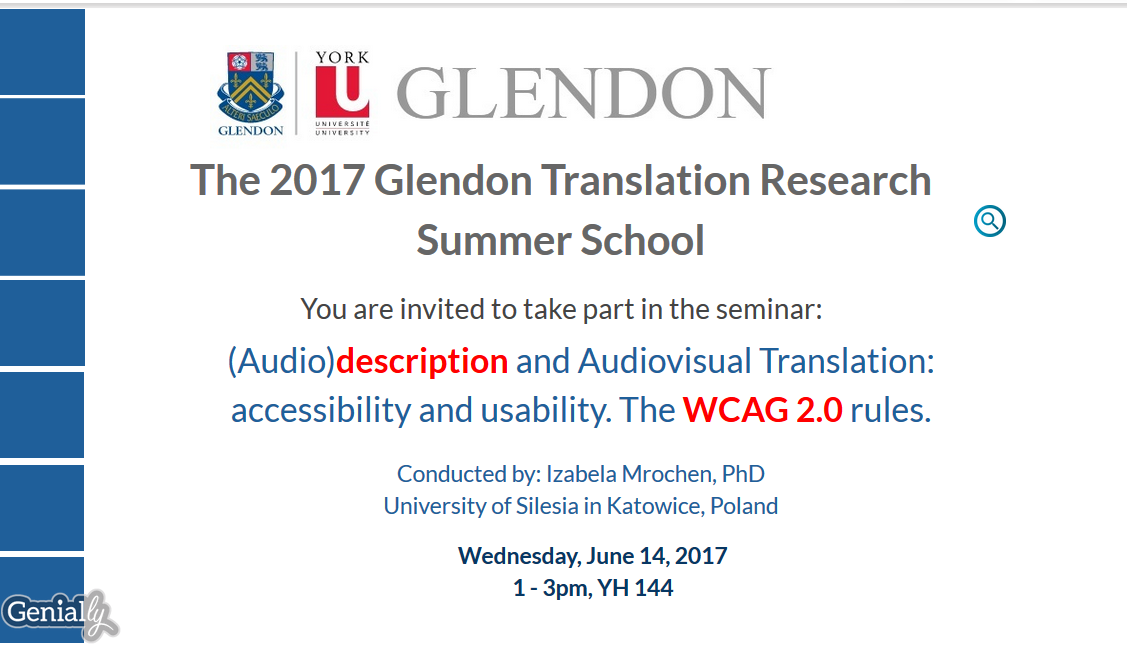 Źródło: https://www.genial.ly/59076bbfad48471320487349/the-2017-glendon-translation-research-summer-school
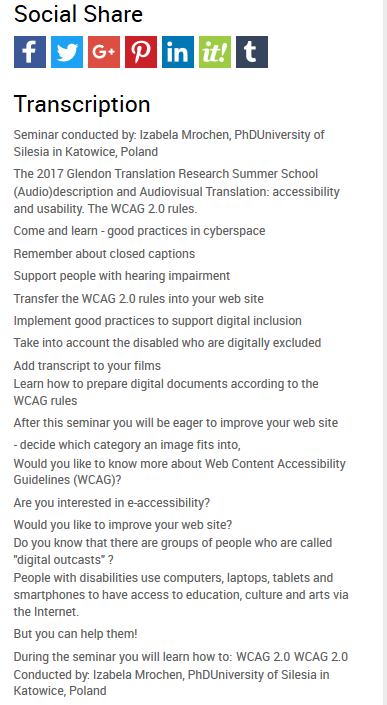 Źródło: https://www.genial.ly/59076bbfad48471320487349/the-2017-glendon-translation-research-summer-school
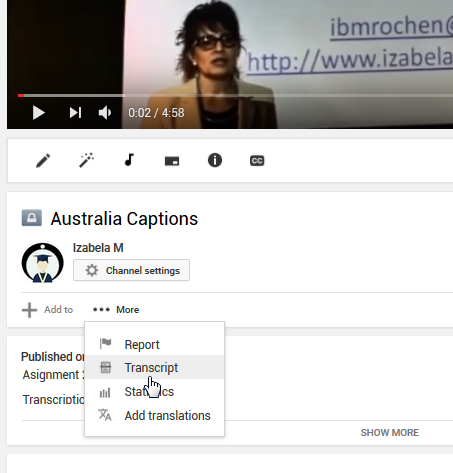 Lista dialogowa
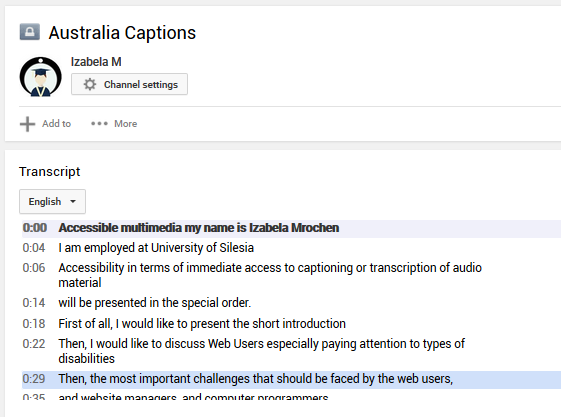 Transkrypcja
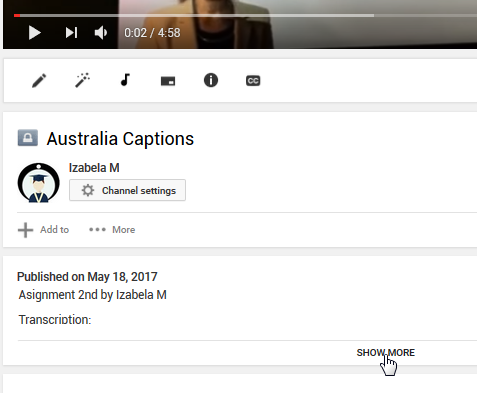 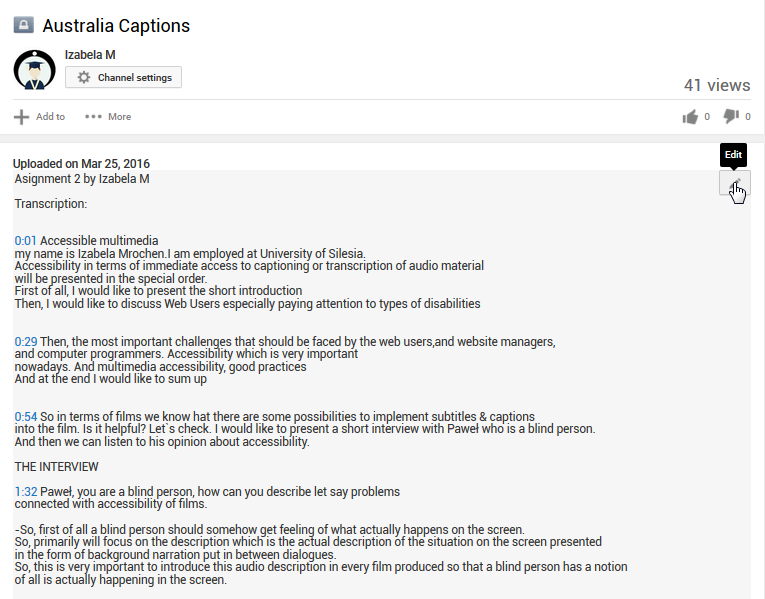 Odpowiedni kontrast
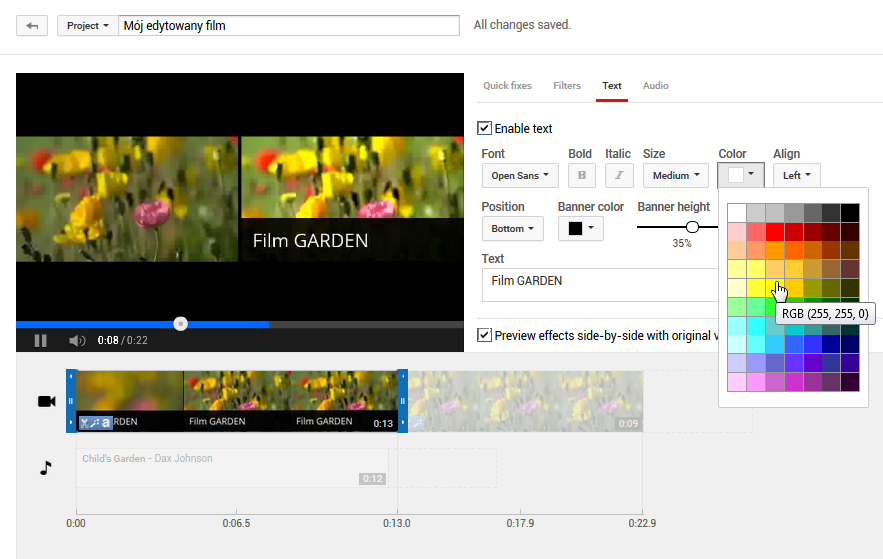 Surtitles
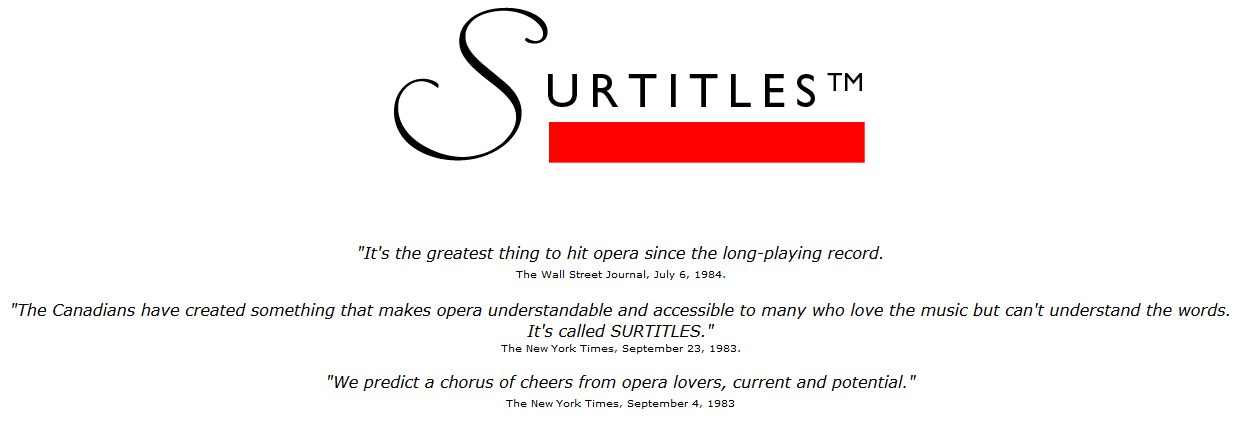 Źródło: http://www.surtitles.com
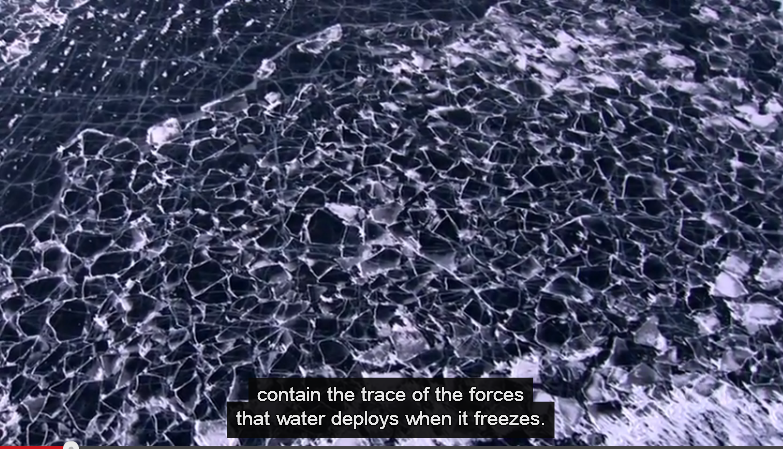 Yann Arthus-BertrandHOME official websitehttp://www.home-2009.comPPR is proud to support HOMEhttp://www.ppr.com
Źródło: https://www.youtube.com/watch?v=jqxENMKaeCU&list=PL88D39BC7B9E86DD1
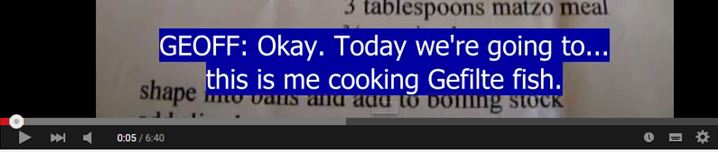 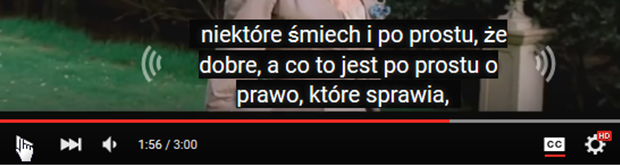 Źródło: https://www.youtube.com/watch?v=GNs98HaOCVA
Źródło: https://www.youtube.com/watch?v=kQkcps6bWDM
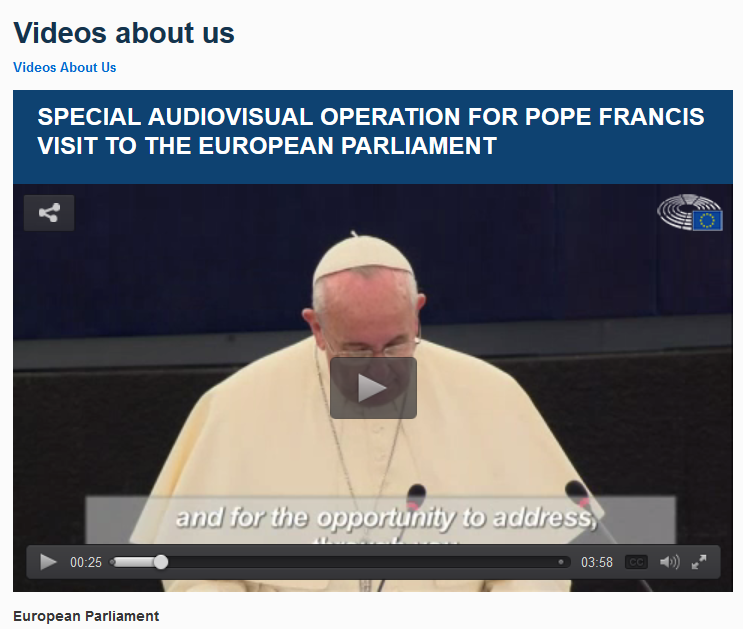 Źródło: http://audiovisual.europarl.europa.eu/Page.aspx?id=25
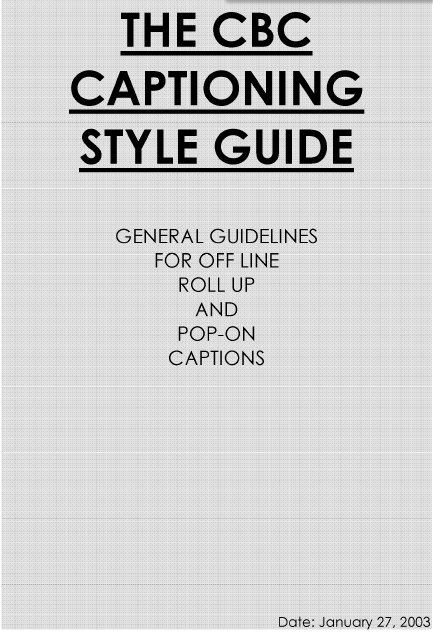 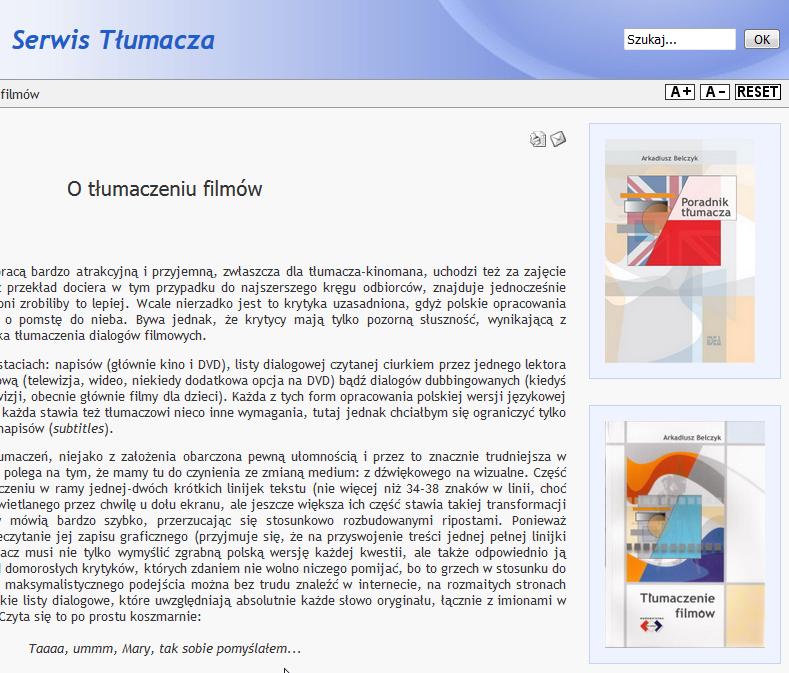 Źródło: https://www.dcmp.org/caai/nadh218.pdf
Źródło: http://serwistlumacza.com/content/view/24/32/
Zasada 1: Percepcja - Informacje oraz komponenty interfejsu użytkownika muszą być przedstawione użytkownikom w dostępny dla nich sposób.
Wytyczna 1.3 Możliwość adaptacji
Treści należy tworzyć tak aby mogły być prezentowane na różne sposoby
1.3.1 Informacje i relacje (A)
1.3.2 Zrozumiała kolejność (A)
Kolejność ma znaczenie dla zrozumienia treści
1.3.3 Właściwości zmysłowe (A)
Źródło: http://fdc.org.pl/wcag2/
Zasada 1: Percepcja - Informacje oraz komponenty interfejsu użytkownika muszą być przedstawione użytkownikom w dostępny dla nich sposób.
Wytyczna 1.4 Możliwość rozróżnienia
Użytkownik dobrze widzi i słyszy treści - może oddzielić informację od tła
1.4.1 Użycie koloru (A)
1.4.2 Kontrola odtwarzania dźwięku (A)
1.4.3 Kontrast (minimalny) (AA)
1.4.4 Zmiana rozmiaru tekstu (AA)
1.4.5 Obrazy tekstu (AA)
1.4.6 Wzmocniony kontrast (AAA)
1.4.7 Niska głośność lub brak tła dźwiękowego (AAA)
1.4.8 Prezentacja wizualna (AAA)
1.4.9 Obrazy tekstu (bez wyjątków) (AAA)
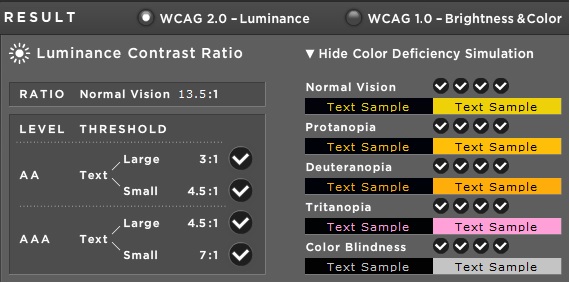 Źródło: http://fdc.org.pl/wcag2/
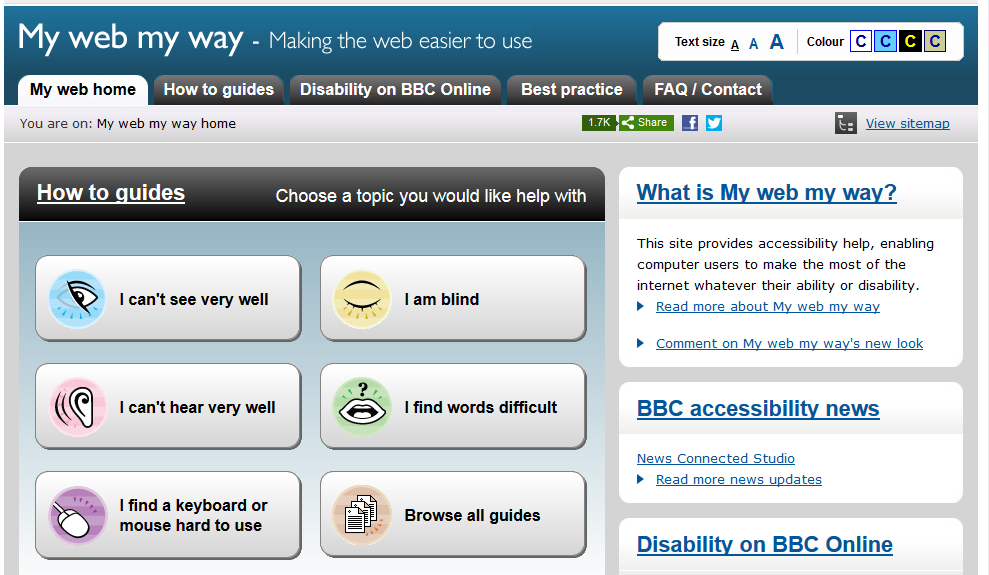 Źródło: http://www.bbc.co.uk/accessibility/
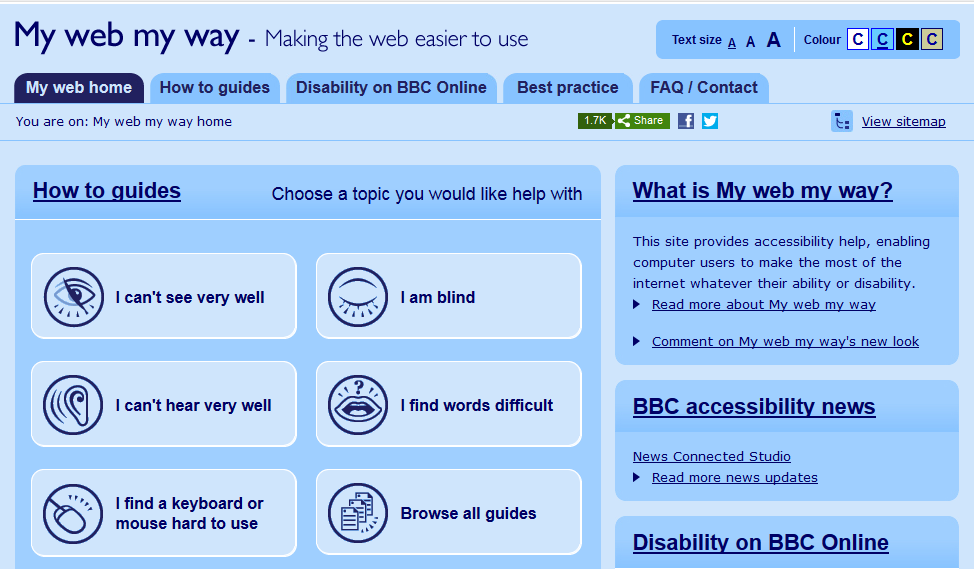 Źródło: http://www.bbc.co.uk/accessibility/
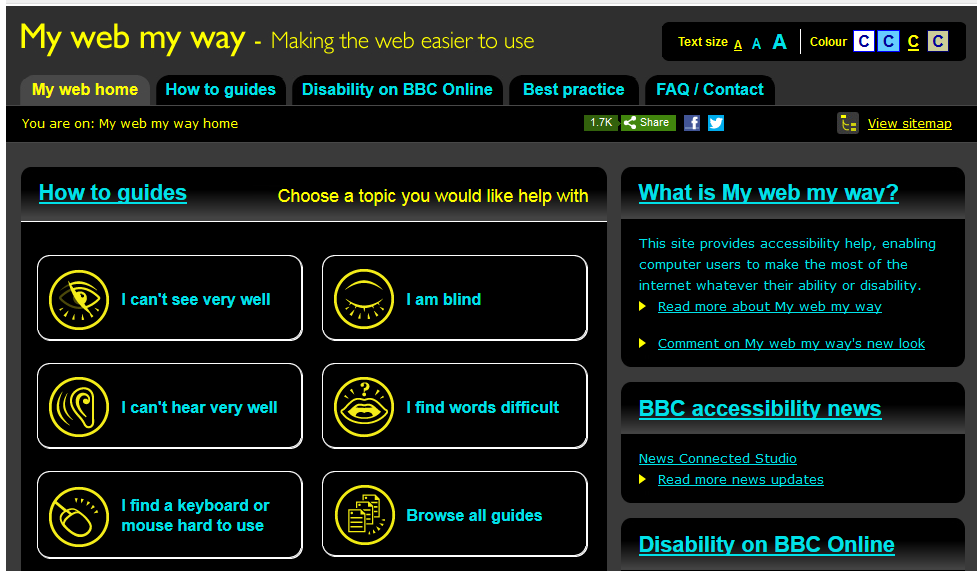 Źródło: http://www.bbc.co.uk/accessibility/
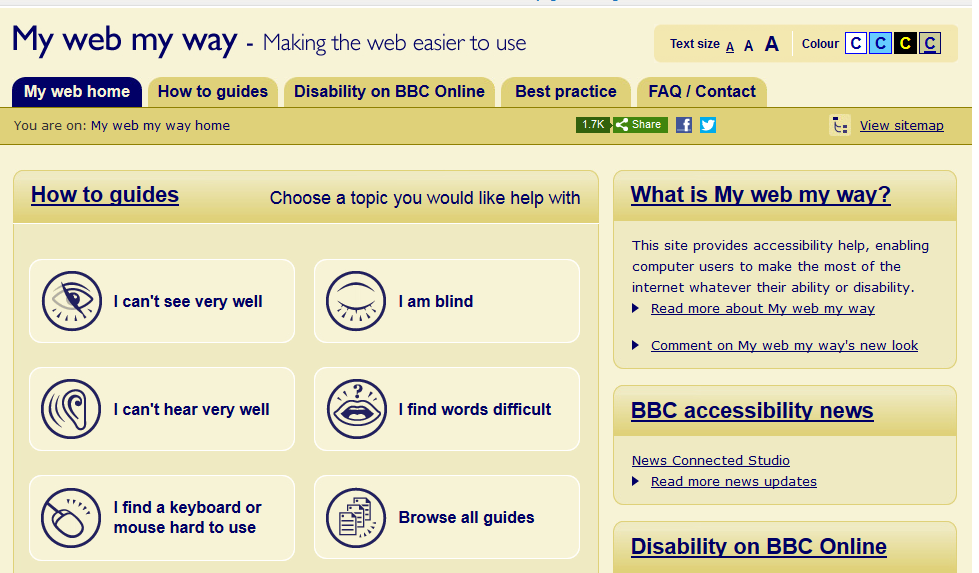 Źródło: http://www.bbc.co.uk/accessibility/
Zasada 1: Percepcja
1.4.3 Kontrast (minimalny): Wizualne przedstawienie tekstu, lub obrazu tekstu posiada kontrast wynoszący przynajmniej 4,5:1, poza następującymi wyjątkami: (Poziom AA) 
Duży tekst: Duży tekst oraz grafiki takiego tekstu posiadają kontrast przynajmniej 3:1. 
Przypadkowość: Nie stosuje się wymogów minimalnego kontrastu dla tekstów lub obrazu tekstu, będących elementem nieużywanych części interfejsu użytkownika, mających cel czysto dekoracyjny, nie są widoczne lub też są częścią obrazu zawierającego inne istotne treści wizualne. 
Logo: Nie wymaga się minimalnego kontrastu dla tekstu, który jest częścią logo lub nazwy własnej produktu (marki).
Źródło: http://fdc.org.pl/wcag2/
Koło barw
„Koło barw - graficzny model poglądowy, w którym wokół jego środka zgodnie z kierunkiem ruchu wskazówek zegara barwy przechodzą płynnie tworząc zamknięty cykl zmian barw.”
Źródło: https://pl.wikipedia.org/wiki/Ko%C5%82o_barw
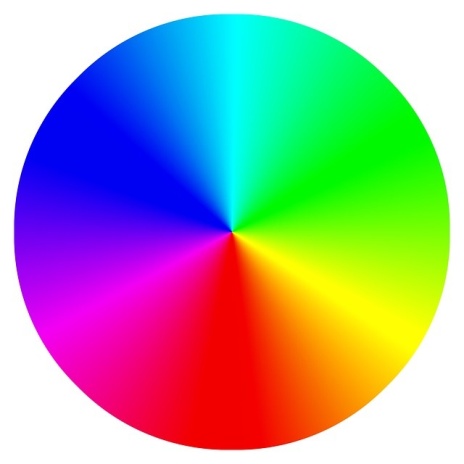 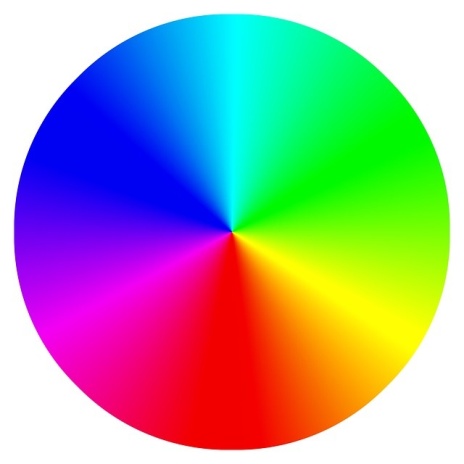 Dopełniający schemat kolorów
(czerwony i zielony) – nieodpowiedni dla tekstu
Analogiczny schemat kolorów
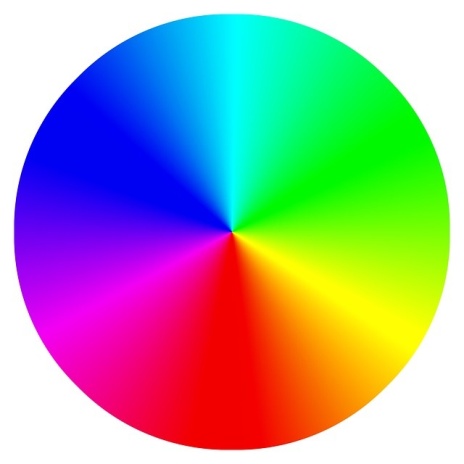 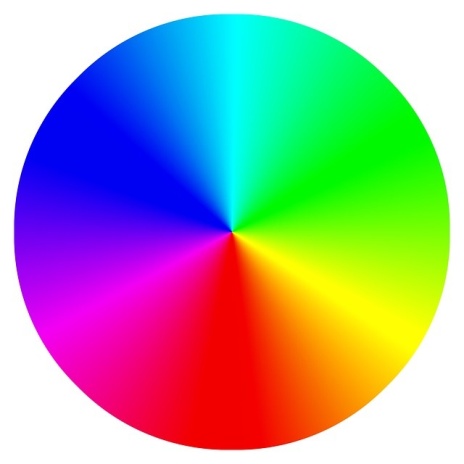 Prostokątny schemat kolorów
(czerwony, pomarańczowy, niebieski, zielony – zimne i cieple)
Triadyczny schemat kolorów
(zielony, pomarańczowy i filetowy)
Źródło: projekt własny Izabela Mrochen
Barwy w cyberprzestrzeni
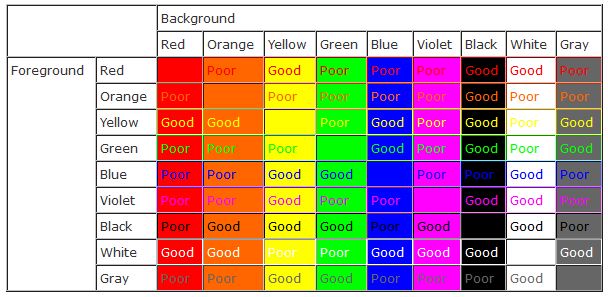 Źródło: http://www.windward.net/wp-content/uploads/2014/07/ColorCombos.jpg
Źródło: http://webdesign.about.com/od/color/l/bl_contrast_table.htm
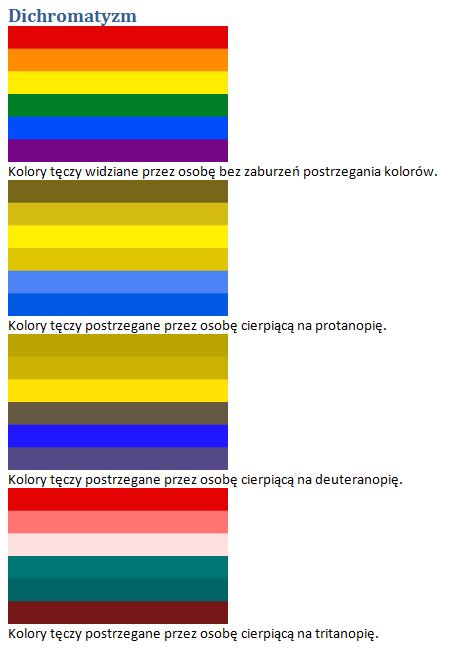 Dichromatyzm – zaburzenie rozpoznawania barw

Rodzaje dichromatyzmu:
protanopia – nierozpoznawanie barwy czerwonej (lub mylenie jej z barwą zieloną);
deuteranopia (tzw. daltonizm) – nierozpoznawanie barwy zielonej (lub mylenie jej z barwą czerwoną);
tritanopia – nierozpoznawanie barw żółtej i niebieskiej.
Źródło: https://pl.wikipedia.org/wiki/Dichromatyzm
Colour Contrast Analyser
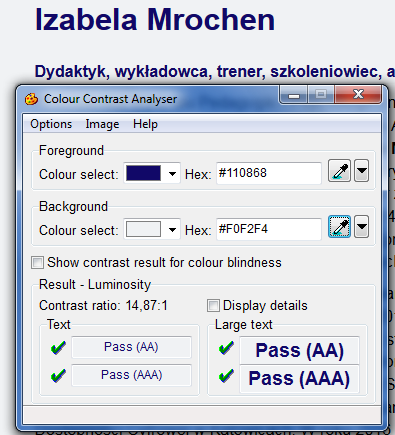 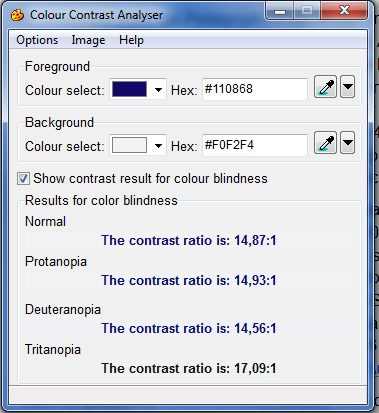 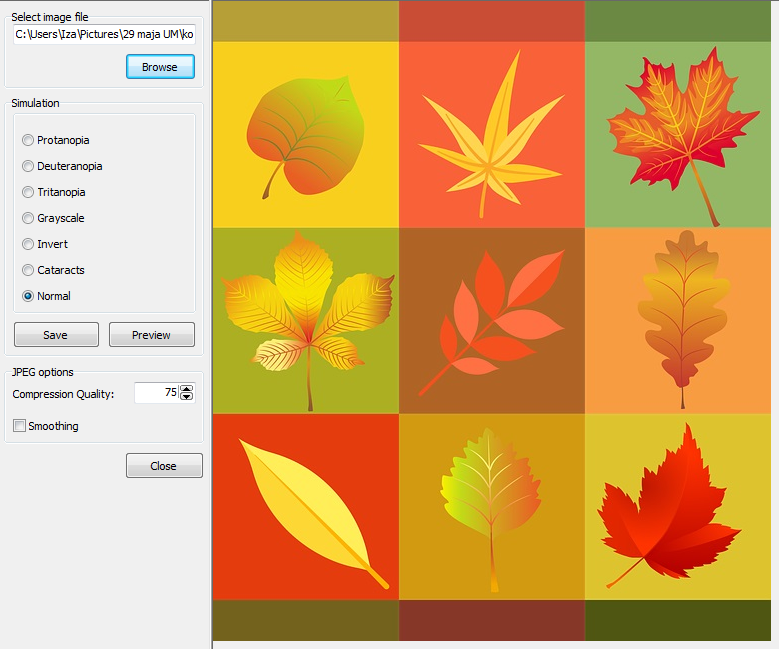 Protanopia
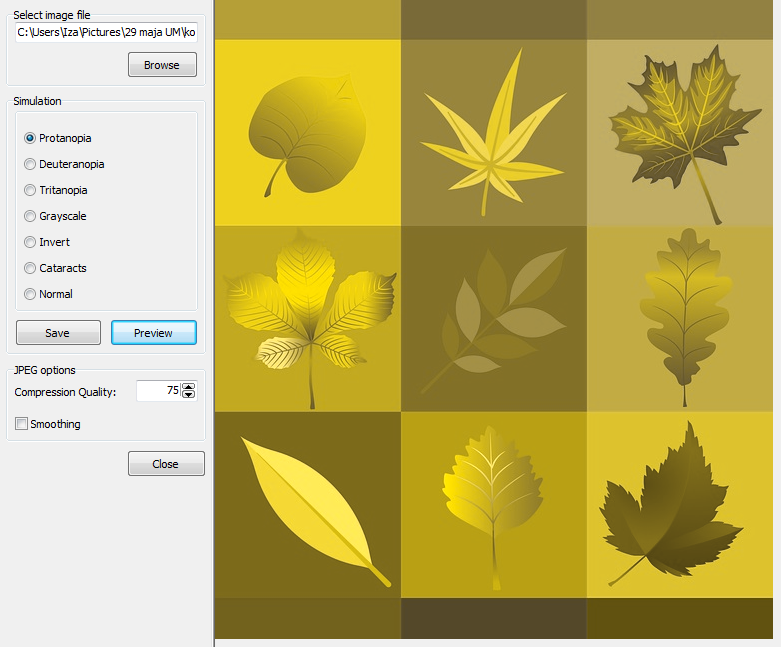 Deuteranopia
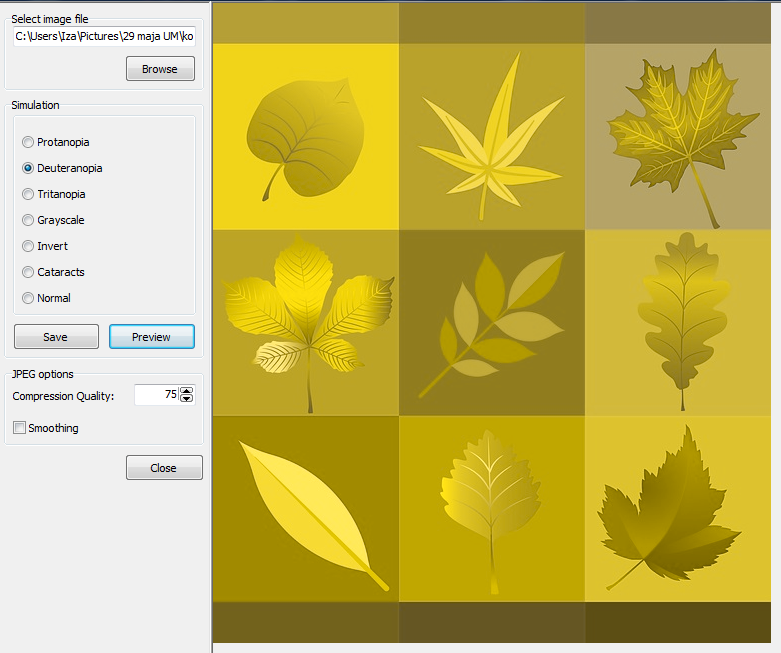 Trinatopia
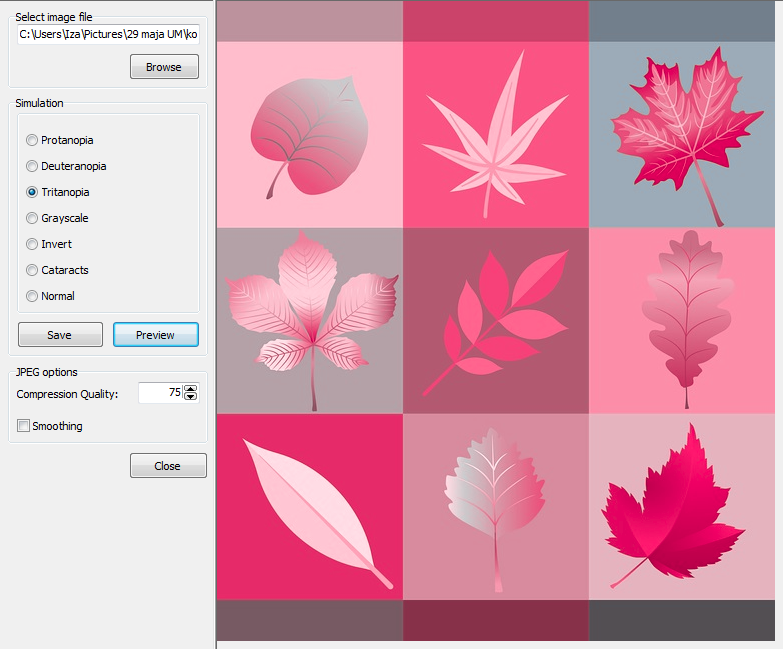 Monochromatyzm
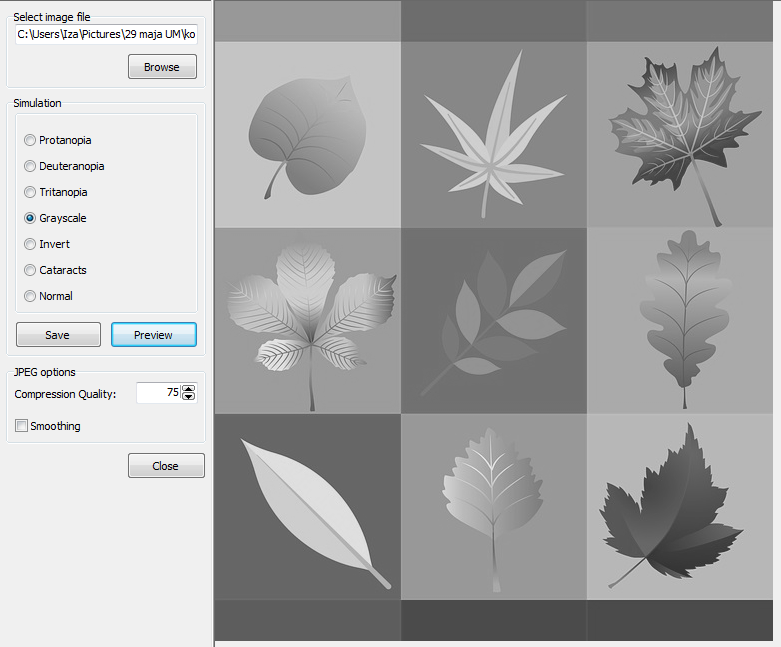 Pozytyw/negatyw
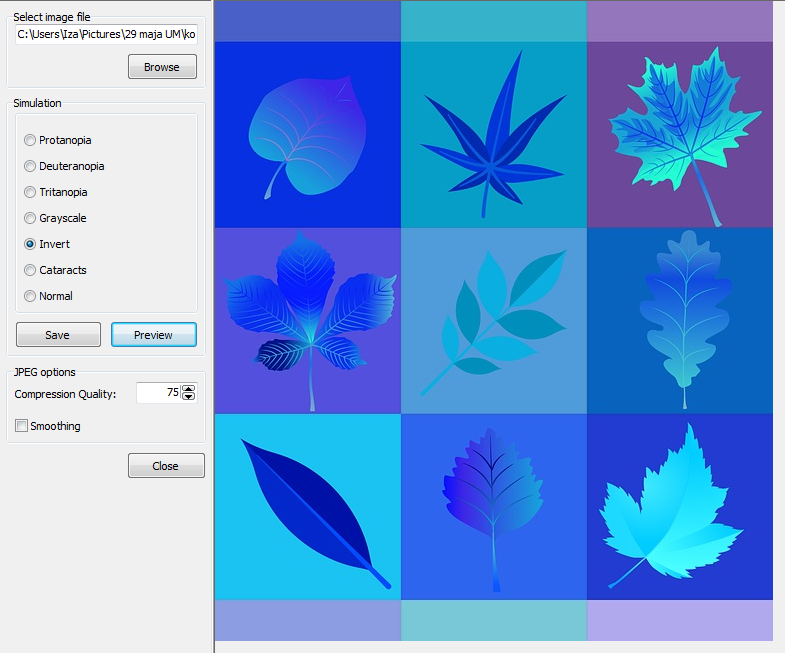 Katarakta
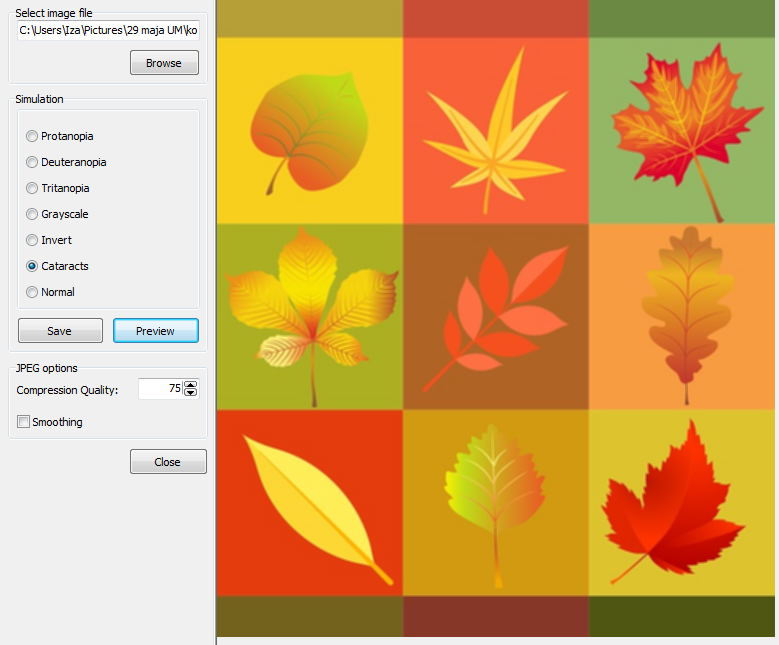 Czcionka szeryfowa
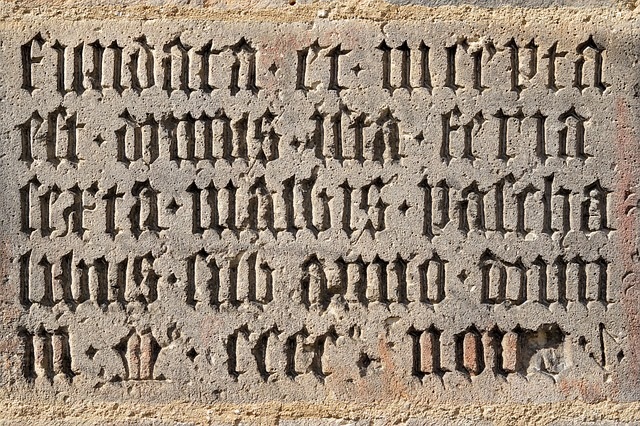 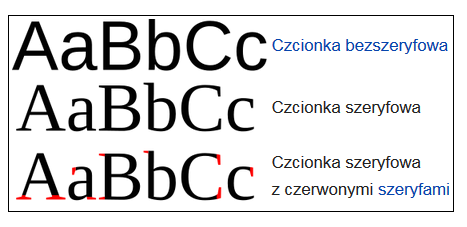 Źródło: https://pl.wikipedia.org/wiki/Czcionka_szeryfowa
Czcionki
Czcionki
Czcionki
Czcionki
Czcionki
Czcionki
Czcionki
Czcionki
Czcionki
Czcionki
Czcionki
Czcionki
Czcionki
Czcionki
Czcionki
Tekst na ekranie łatwiej czyta się wyświetlony krojem czcionki bezszeryfowej o prostych
zakończeniach np. Arial, Verdana. Wielkość czcionki ustaw na 12 do 13 pkt., odstępy między wierszami na 1,5 wiersza.
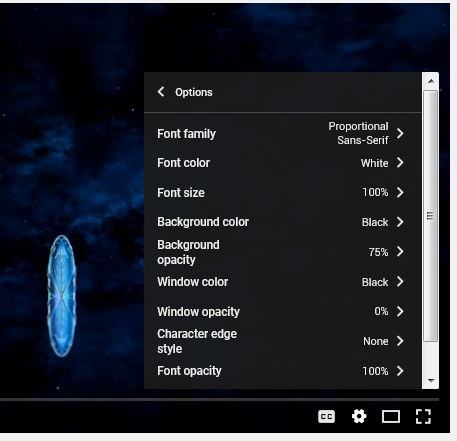 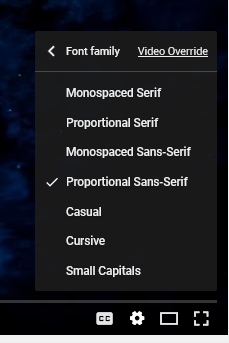 Źródło: https://www.youtube.com/watch?v=jqxENMKaeCU
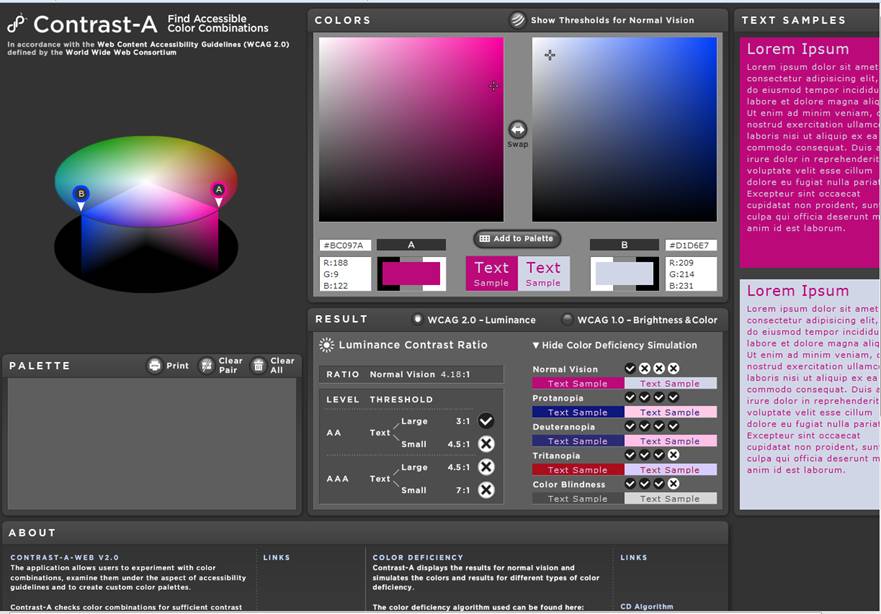 Źródło: http://dasplankton.de/ContrastA/
Zasad nr 2 - Funkcjonalność
MODUŁ  6
Zasada nr 2: Funkcjonalność  WCAG 2.0 — komponenty interfejsu użytkownika oraz nawigacja muszą być możliwe do użycia.
Wytyczna 2.1 Dostępność z klawiatury
Dostępność wszystkich funkcjonalności za pomocą klawiatury
2.1.1 Klawiatura (A)
2.1.2 Brak pułapki na klawiaturę (A)
2.1.3 Klawiatura (bez wyjątków) (AAA)
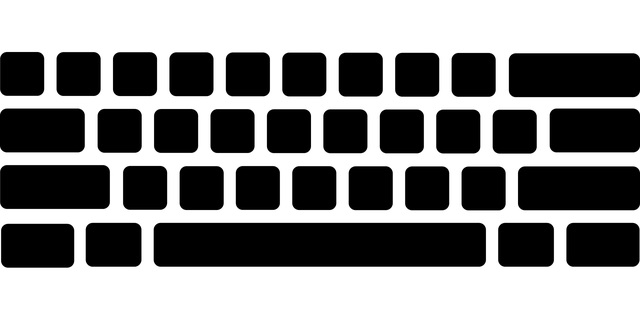 Źródło: http://fdc.org.pl/wcag2/
Zasada nr 2: Funkcjonalność  WCAG 2.0 — komponenty interfejsu użytkownika oraz nawigacja muszą być możliwe do użycia.
Wytyczna 2.2 Wystarczająca ilość czasu
Użytkownik ma zapewnioną wystarczającą ilość czasu na przeczytanie treści i wykonanie potrzebnych czynności
2.2.1 Możliwość dostosowania czasu (A)
2.2.2: Wstrzymywanie (pauza), zatrzymywanie, ukrywanie (A)
2.2.3 Brak ograniczeń czasowych (AAA)
2.2.4 Zakłócenie pracy użytkownika (AAA)
2.2.5 Ponowne potwierdzenie autentyczności (AAA)
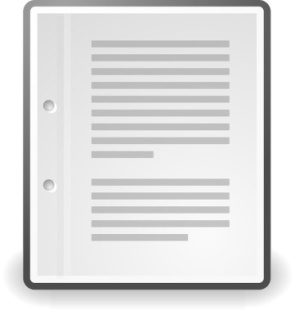 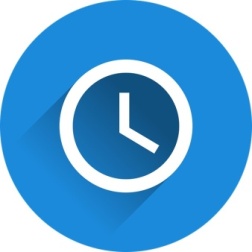 Źródło: http://fdc.org.pl/wcag2/
Zasada nr 2: Funkcjonalność — komponenty interfejsu użytkownika oraz nawigacja muszą być możliwe do użycia.
2.2.1 Możliwość dostosowania czasu: Dla każdego limitu czasowego, ustawionego na odbiór treści, spełnione jest przynajmniej jedno z poniższych założeń: (Poziom A) 
2.2.2: Wstrzymywanie (pauza), zatrzymywanie, ukrywanie: Wszystkie poniższe zasady obowiązują w przypadku informacji, która przesuwa się, porusza, migota lub automatycznie jest aktualizowana: (Poziom A)
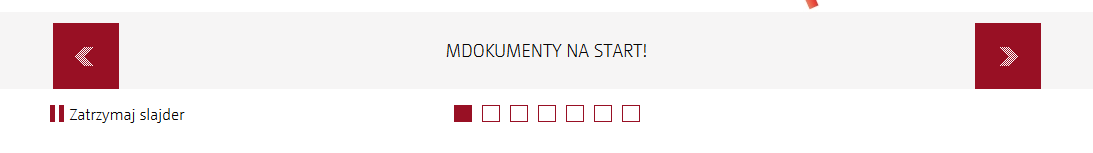 Źródło: http://fdc.org.pl/wcag2/
Źródło: https://mc.gov.pl/
Zasada nr 2: Funkcjonalność  WCAG 2.0 — komponenty interfejsu użytkownika oraz nawigacja muszą być możliwe do użycia.
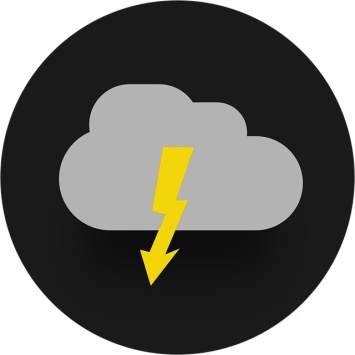 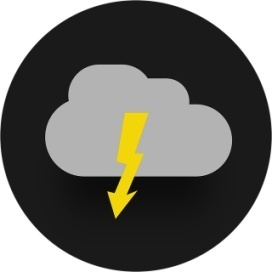 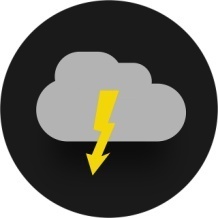 Wytyczna 2.3 Ataki padaczki
Treści należy tak projektować aby nie wywoływały ataku padaczki
2.3.1 Trzy błyski lub wartości poniżej progu (A)
2.3.2 Trzy błyski (AAA)
Źródło: http://fdc.org.pl/wcag2/
Zasada nr 2: Funkcjonalność — komponenty interfejsu użytkownika oraz nawigacja muszą być możliwe do użycia.
Wytyczna 2.3 Ataki padaczki: Nie należy projektować treści w taki sposób, aby prowokować ataki padaczki. 
2.3.1 Trzy błyski lub wartości poniżej progu: Strony internetowe nie zawierają w swojej treści niczego, co migocze częściej niż trzy razy w ciągu jednej sekundy, lub też błysk nie przekracza wartości granicznych dla błysków ogólnych i czerwonych. (Poziom A)
Źródło: http://fdc.org.pl/wcag2/
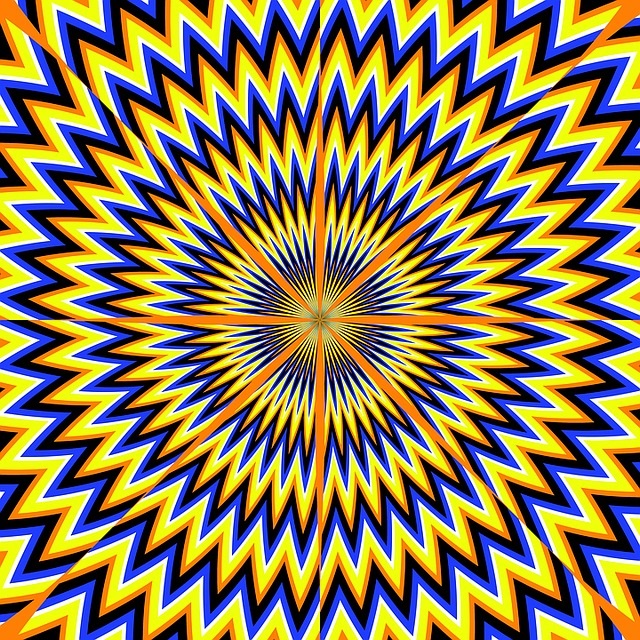 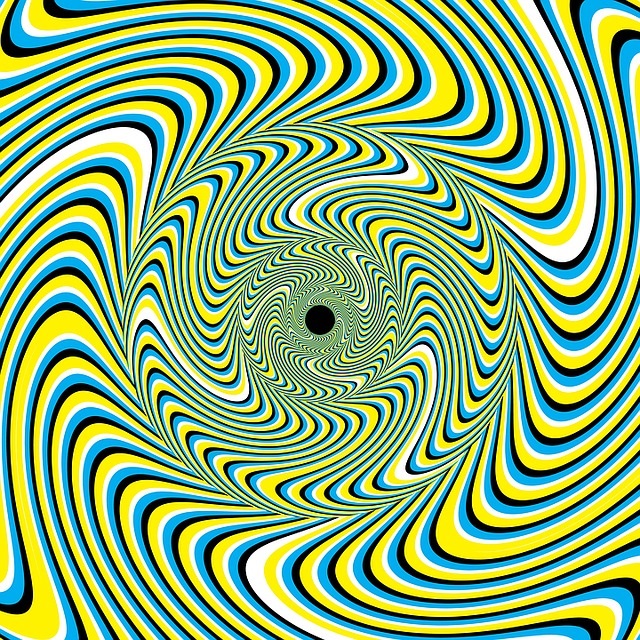 Źródło: https://pixabay.com/pl/photos/
Zasada nr 2: Funkcjonalność  WCAG 2.0 — komponenty interfejsu użytkownika oraz nawigacja muszą być możliwe do użycia.
Wytyczna 2.4 Możliwość nawigacji
Użytkownik ma do dyspozycji narzędzia ułatwiające nawigowanie, znajdowanie treści i ustalanie lokalizacji
2.4.1 Możliwość pominięcia bloków (A)
2.4.2 Tytuły stron (A)
2.4.3 Kolejność fokusa (A)
2.4.4 Cel linku (w kontekście) (A)
2.4.5 Wiele dróg (AA)
2.4.6 Nagłówki i etykiety (AA)
2.4.7 Widoczny fokus (AA)
2.4.8 Lokalizacja (AAA)
2.4.9 Cel linku (z samego linku) (AAA)
2.4.10 Nagłówki sekcji (AAA)
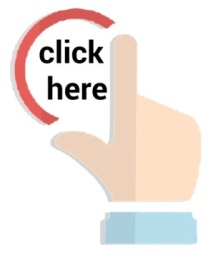 Źródło: http://fdc.org.pl/wcag2/
Zasada nr 2: Funkcjonalność — komponenty interfejsu użytkownika oraz nawigacja muszą być możliwe do użycia.
Wytyczna 2.4 Możliwość nawigacji: Dostarczenie narzędzi ułatwiających użytkownikowi nawigowanie, znajdowanie treści i ustalanie, gdzie się w danym momencie znajduje. 
2.4.1 Możliwość pominięcia bloków: Dostępny jest mechanizm, który umożliwia pominięcie bloków treści powtarzanych na wielu stronach internetowych. (Poziom A) 
2.4.4 Cel linku (w kontekście): Cel każdego linku może wynikać z samej treści linku, lub też z treści linku powiązanej z programistycznie określonym kontekstem, poza tymi przypadkami, kiedy cel łącza i tak byłby niejasny dla użytkowników. (Poziom A) 
2.4.5 Wiele dróg: Istnieje więcej niż jedna droga umożliwiająca zlokalizowanie strony w danym serwisie internetowym, za wyjątkiem sytuacji, kiedy dana strona jest wynikiem jakiejś procedury lub jednym z jej etapów. (Poziom AA)
Źródło: http://fdc.org.pl/wcag2/
Skip link
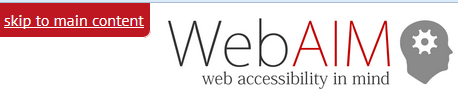 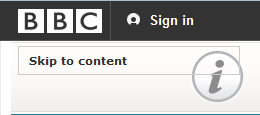 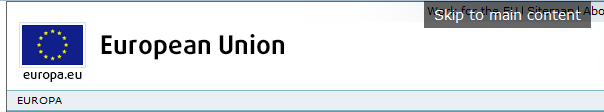 Google
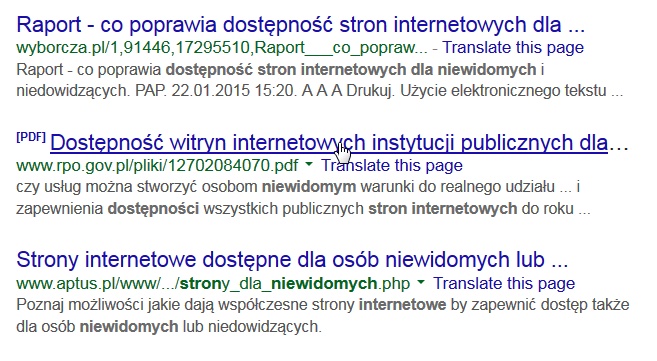 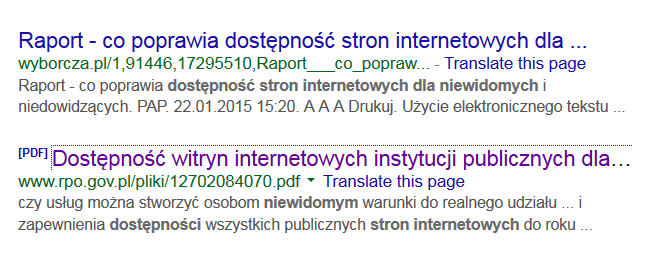 Kontrast odnośników
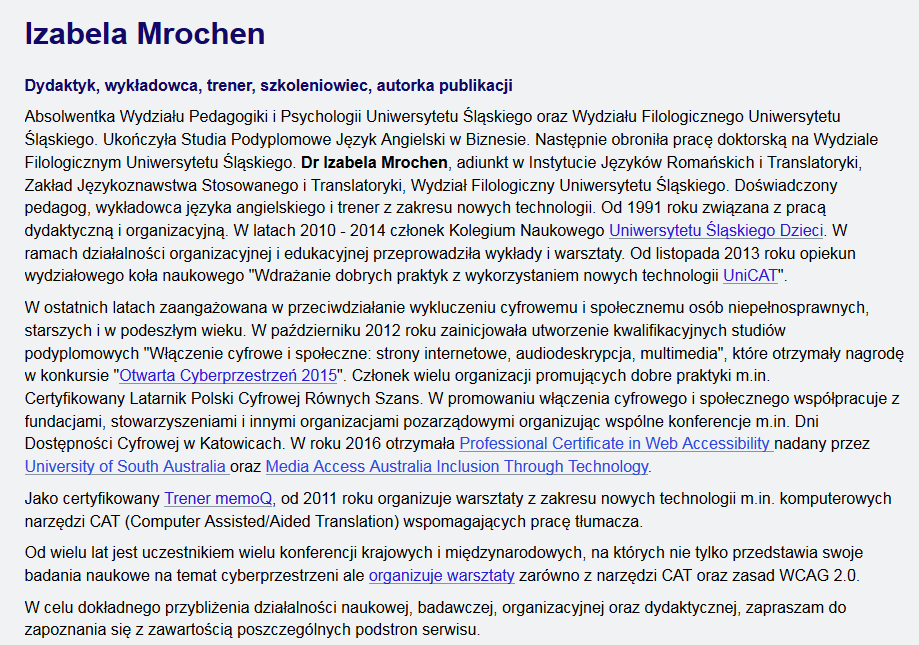 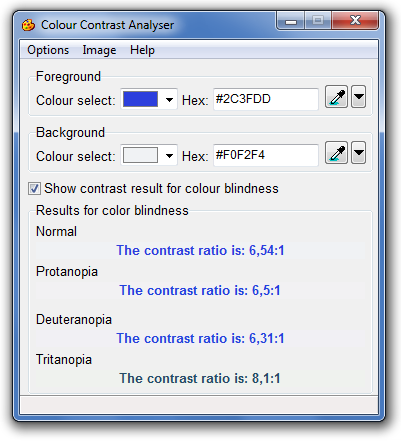 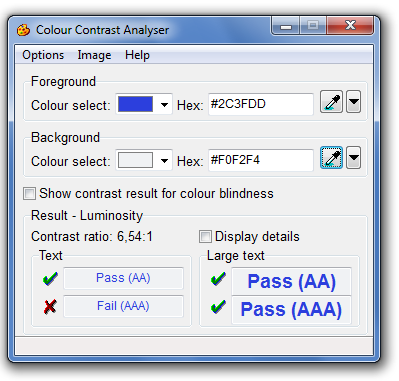 Źródło: http://www.izabela.mrochen.us.edu.pl/
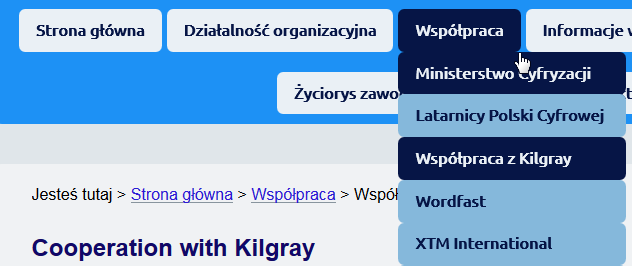 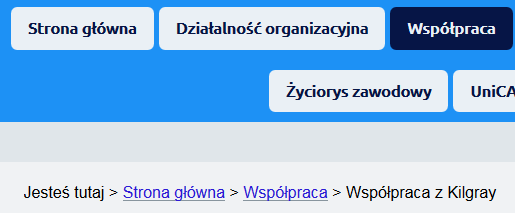 Źródło: http://www.izabela.mrochen.us.edu.pl/wspolpraca/wspolpraca-z-kilgray-dr-Izabela-Mrochen/
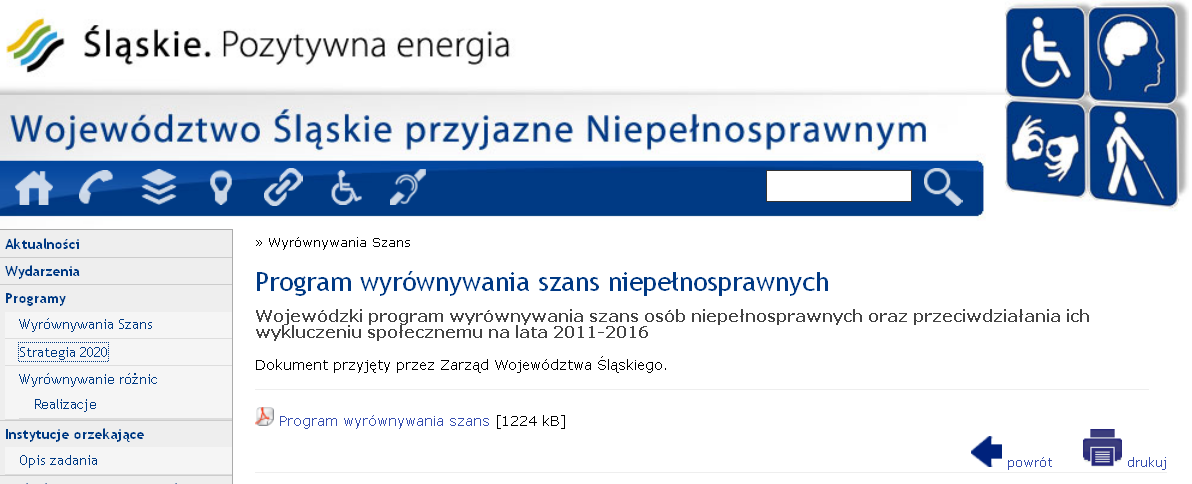 Źródło: http://rpo.slaskie.pl/
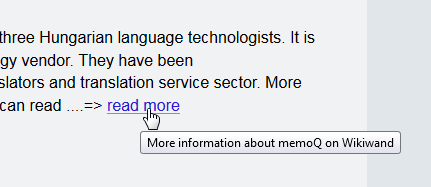 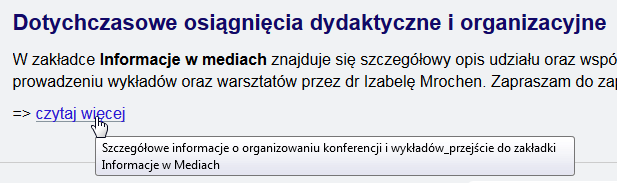 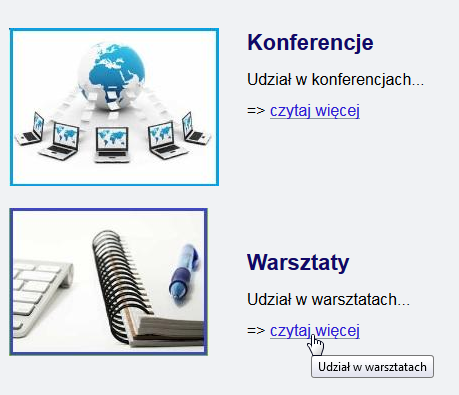 Źródło: http://www.izabela.mrochen.us.edu.pl/
HTTP 404 lub Not Found - kod błędu  wskazującego , że użytkownik jest w stanie komunikować się z serwerem, ale ten nie może znaleźć żądanego pliku, lub jest on skonfigurowany, aby nie spełnić żądania i nie wyświetlać informacji
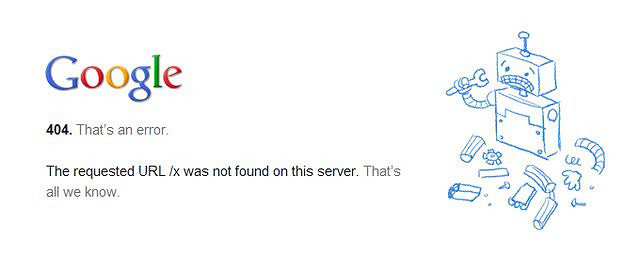 Źródło: https://pl.wikipedia.org/wiki/HTTP_404
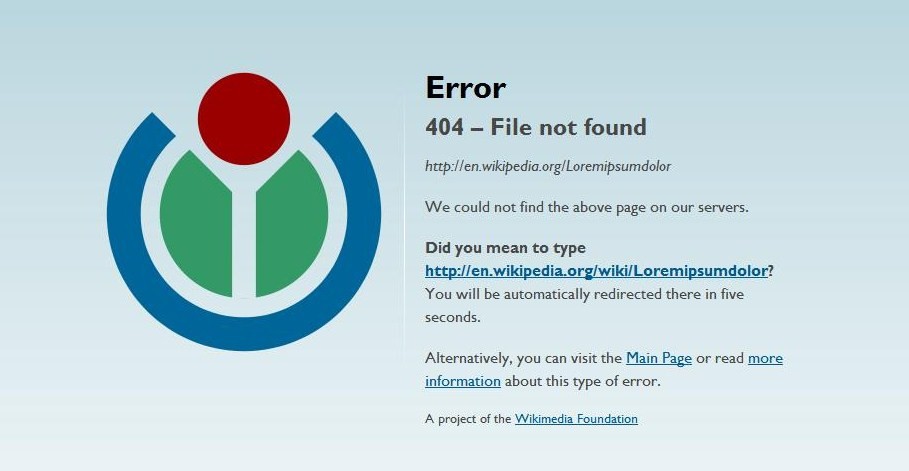 Źródło: https://upload.wikimedia.org/wikipedia/commons/a/a0/Wikimedia_404_message.jpg
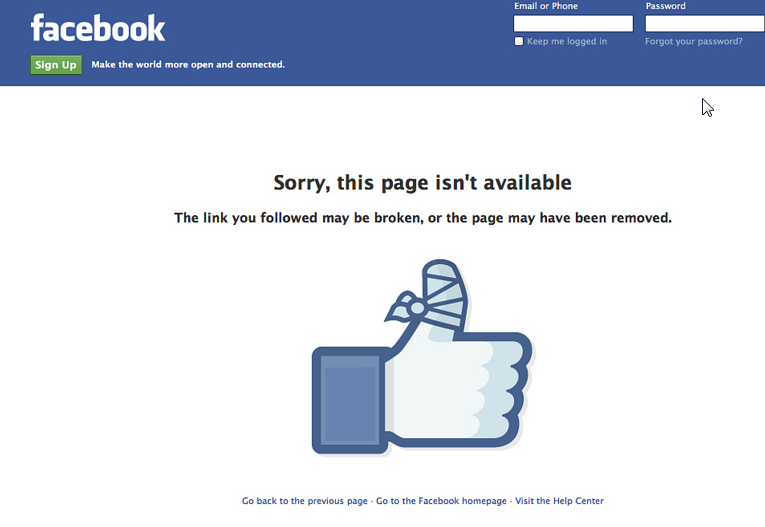 Źródło: https://c1.staticflickr.com/9/8092/8529921681_6c67e499c7_b.jpg
Zasad nr 3 - Zrozumiałość
MODUŁ  7
Zasada nr 3: Zrozumiałość — informacje oraz obsługa interfejsu użytkownika muszą być zrozumiałe.
Wytyczna 3.1 Możliwość odczytania
3.1.1 Język strony (A)
3.1.2 Język części (AA)
3.1.3 Nietypowe słowa (AAA)
3.1.4 Skróty (AAA)
3.1.5 Poziom umiejętności czytania (AAA) 
3.1.6 Wymowa (AAA)
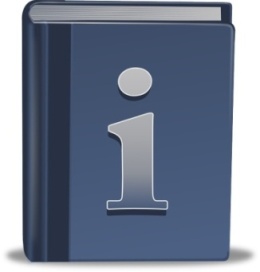 Źródło: http://fdc.org.pl/wcag2/
Zasada nr 3: Zrozumiałość — informacje oraz obsługa interfejsu użytkownika muszą być zrozumiałe.
Wytyczna 3.1 Możliwość odczytania: Treść powinna być zrozumiała i możliwa do odczytania. 
3.1.1 Język strony: Domyślny język naturalny każdej strony internetowej może zostać odczytany przez program komputerowy. (Poziom A) 
3.1.2 Język części: Język naturalny każdej części lub frazy zawartej w treści może zostać odczytany przez program komputerowy, za wyjątkiem nazw własnych, wyrażeń technicznych, słów w nieokreślonym języku oraz słów i fraz, które stanowią część żargonu w bezpośrednio otaczającym je tekście. (Poziom AA)
Źródło: http://fdc.org.pl/wcag2/
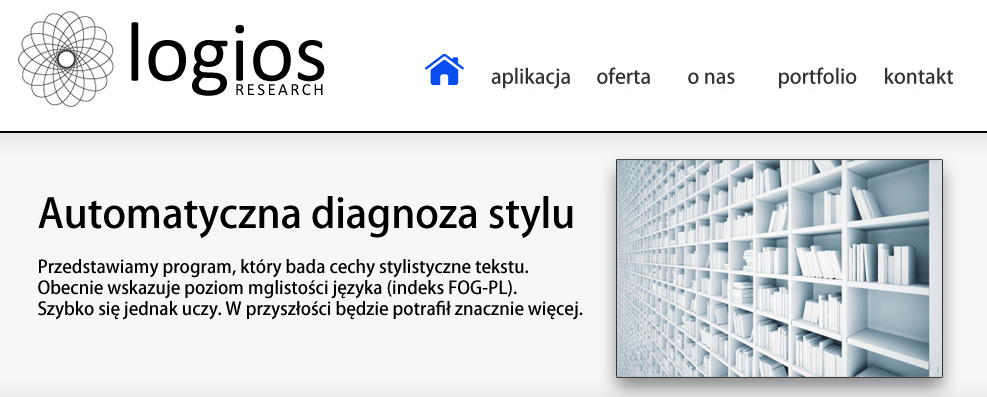 FOG - indeks czytelności, który ma na celu określenie stopnia przystępności tekstu
Źródło: http://www.logios.pl/     oraz 	http://www.jasnopis.pl/aplikacja
Wartość FOG Interpretacja
1-6 język bardzo prosty, zrozumiały już dla uczniów szkoły podstawowej 
7-9 język prosty, zrozumiały już dla uczniów gimnazjum
10-12 język dość prosty, zrozumiały już dla uczniów liceum 
13-15 język dość trudny, zrozumiały dla studentów studiów licencjackich 
16-17 język trudny, zrozumiały dla studentów studiów magisterskich 
18 i więcej język bardzo trudny, zrozumiały dla magistrów i osób z wyższym wykształceniem
Źródło: https://pl.wikipedia.org/wiki/Indeks_czytelno%C5%9Bci_FOG
Polecany film: Projekt dostępna informacja: tekst trudny w zrozumieniu
Źródło: https://www.youtube.com/watch?v=r5inNUkr9M4
Zasada nr 3: Zrozumiałość — informacje oraz obsługa interfejsu użytkownika muszą być zrozumiałe.
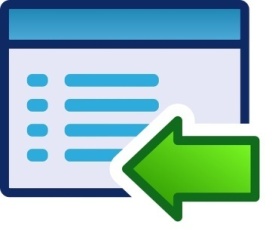 Wytyczna 3.2 Przewidywalność
Strony internetowe powinny otwierać się i funkcjonować w przewidywalny sposób
3.2.1 Po oznaczeniu fokusem (A)
3.2.2 Podczas wprowadzania danych (A)
3.2.3 Konsekwentna nawigacja (AA)
3.2.4 Konsekwentna identyfikacja (AA)
3.2.5 Zmiana na żądanie (AAA)
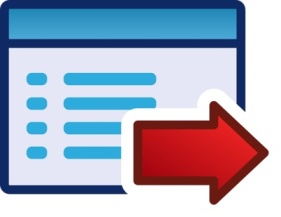 Źródło: http://fdc.org.pl/wcag2/
Zasada nr 3: Zrozumiałość — informacje oraz obsługa interfejsu użytkownika muszą być zrozumiałe.
Wytyczna 3.3 Pomoc przy wprowadzaniu informacji
Użytkownik ma wsparcie w celu uniknięcia błędów lub możliwości skorygowania błędów
3.3.1 Identyfikacja błędu (A)
3.3.2 Etykiety lub instrukcje (A)
3.3.3 Sugestie korekty błędów (AA)
3.3.4 Zapobieganie błędom (kontekst prawny, finansowy, związany z podawaniem danych) (AA)
3.3.5 Pomoc (AAA)
3.3.6 Zapobieganie błędom (wszystkim) (AAA)
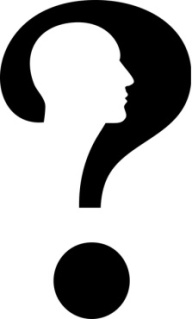 Źródło: http://fdc.org.pl/wcag2/
Zasad nr 4 - Solidność
MODUŁ  8
Zasada nr 4: Solidność — Treść musi być solidnie opublikowana, tak, by mogła być skutecznie interpretowana przez różnego rodzaju oprogramowania użytkownika, w tym technologie wspomagające.
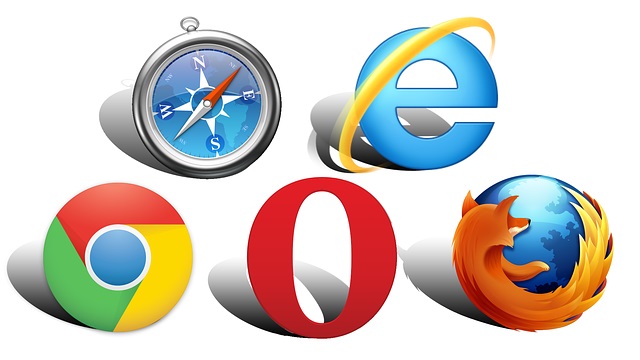 Wytyczna 4.1 Kompatybilność
Aby rożnego rodzaju oprogramowania użytkownika tj technologie wspomagające mogły skutecznie interpretować  zawarte informacje , treść musi być solidnie opublikowana
4.1.1 Parsowanie (A)
4.1.2 Nazwa, rola, wartość (A)
Źródło: http://fdc.org.pl/wcag2/
Dostępne dokumenty
MODUŁ  9
Nagłówki
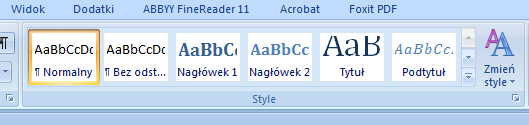 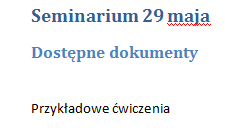 Odnośniki/linki
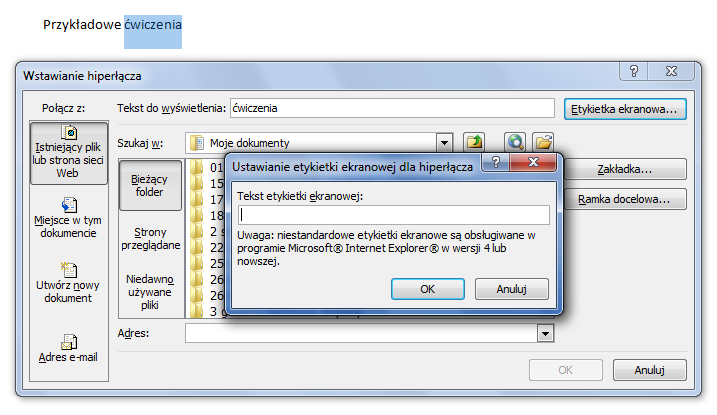 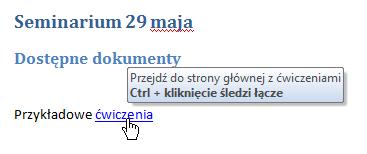 Czcionki
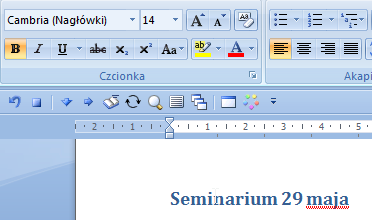 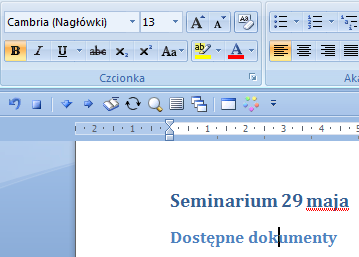 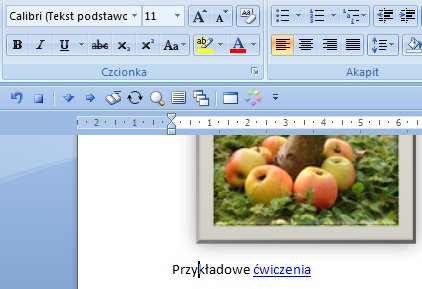 Dodawanie tekstu alternatywnego
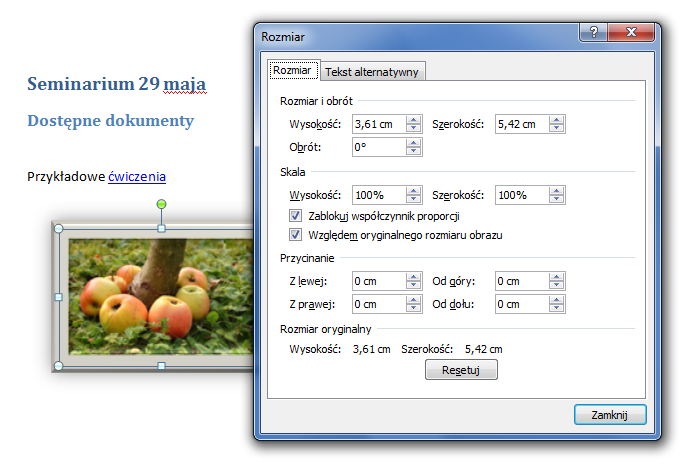 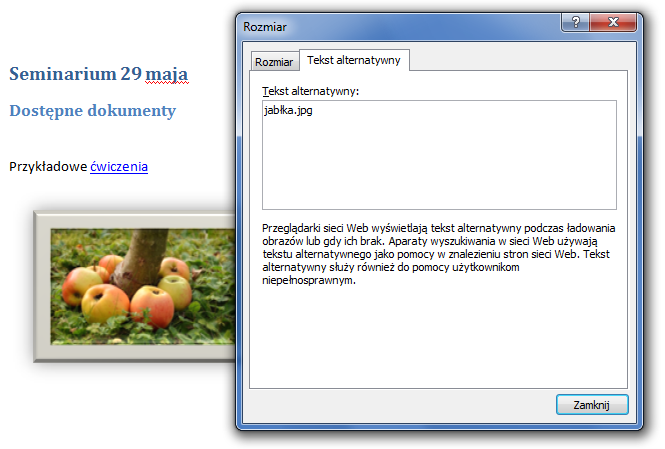 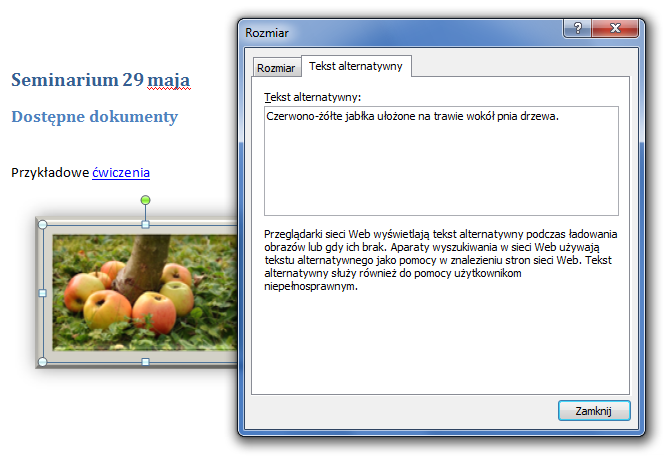 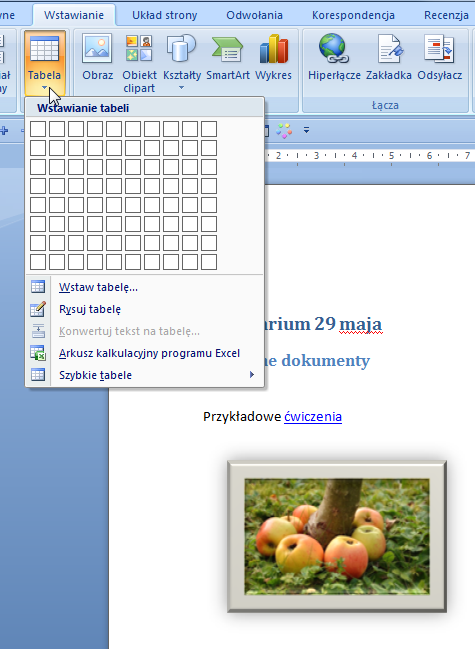 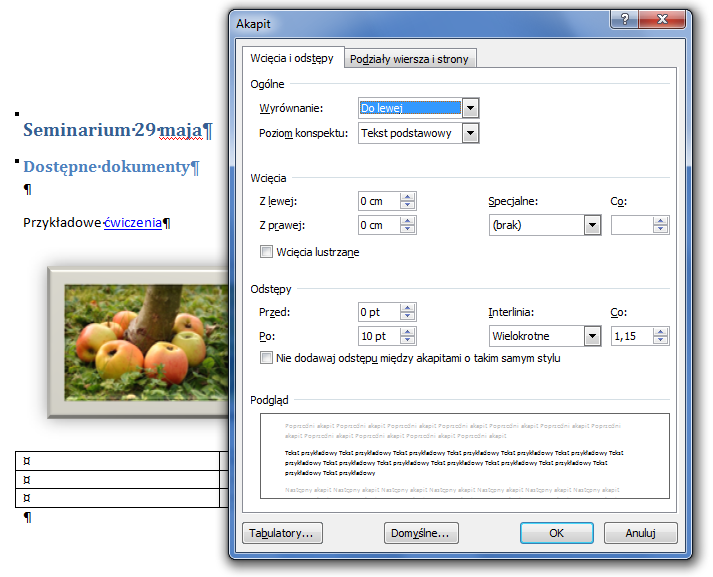 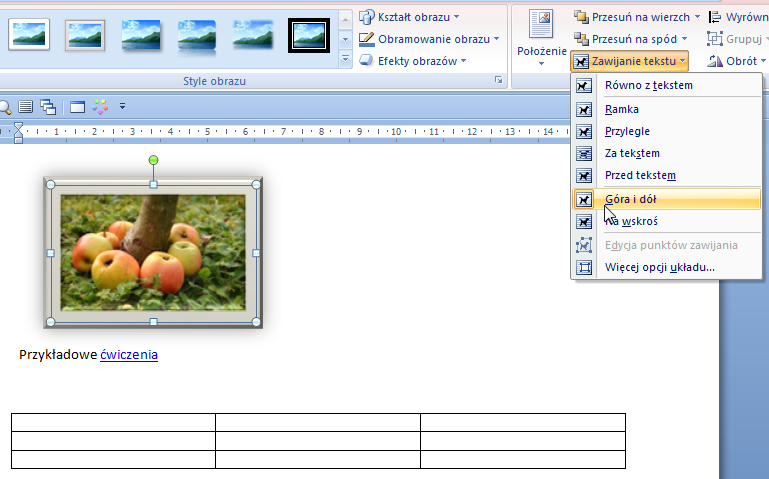 http://www.wikihow.com/Create-Accessible-Word-Documents
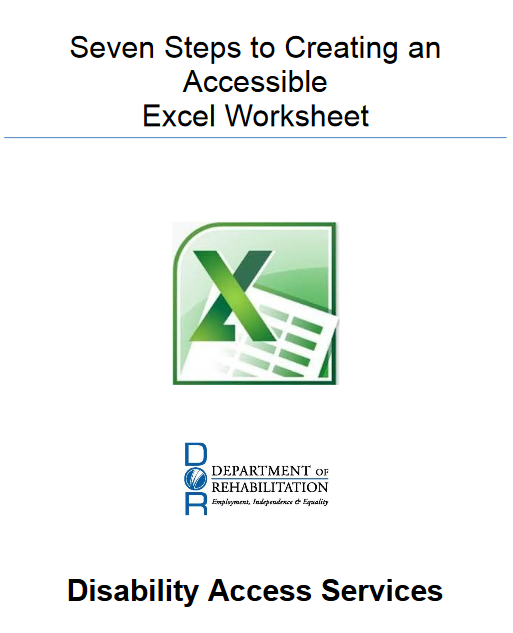 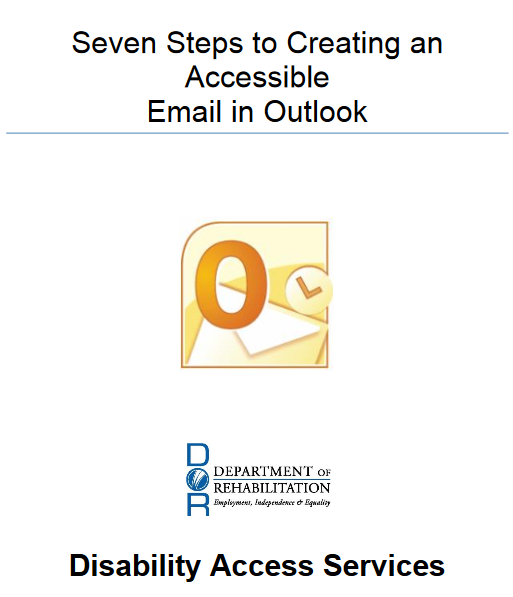 Źródło: https://www.framingham.edu/Assets/uploads/about-fsu/accessibility/_documents/7-steps-accessible-excel.pdf
Źródło: https://www.framingham.edu/Assets/uploads/about-fsu/accessibility/_documents/7-steps-accessible-outlook.pdf
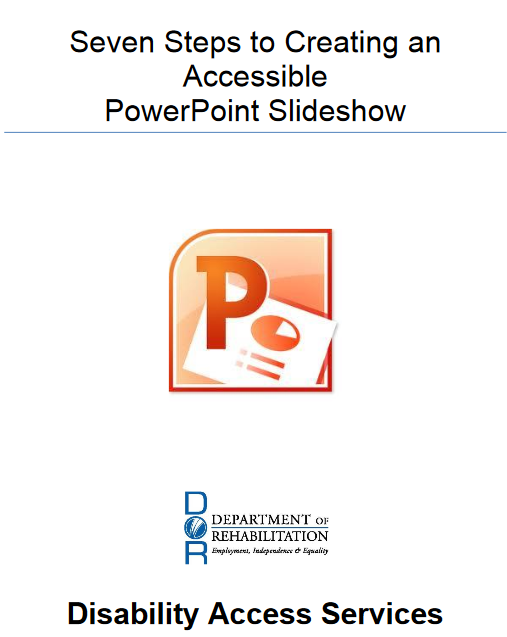 Źródło: http://www.framingham.edu/Assets/uploads/about-fsu/accessibility/_documents/7-steps-accessible-ppt.pdf
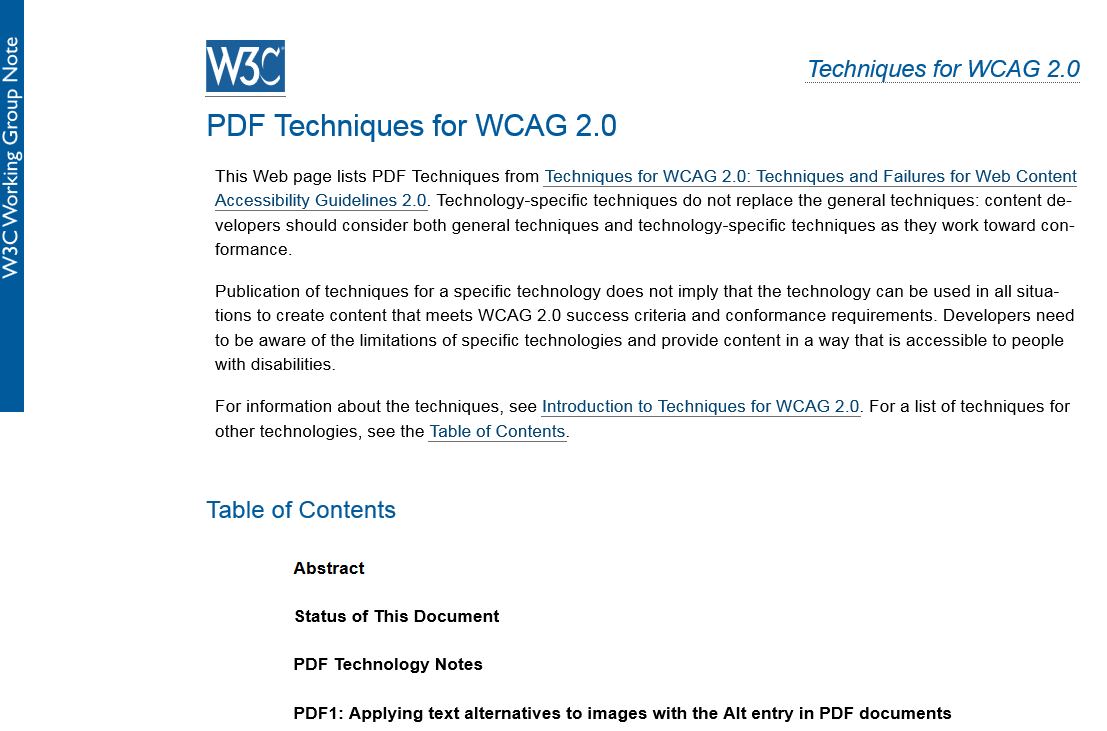 Źródło: https://www.w3.org/TR/WCAG-TECHS/pdf.html
PDF Accessibility Checker
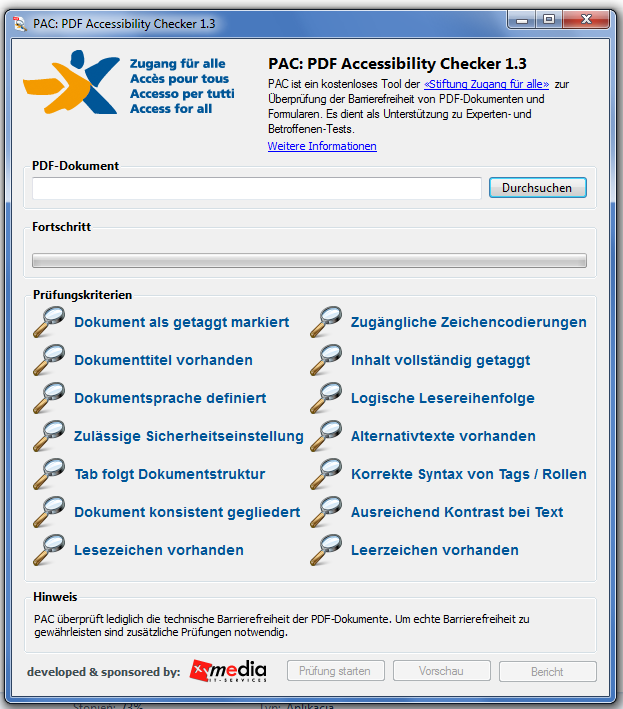 PAC - PDF Accessibility Checker to darmowe oprogramowanie, które umożliwia zbadanie poziomu dostępności dowolnego dokumentu w formacie PDF. 
Program jest łatwy w obsłudze i nie wymaga instalacji.
Źródło: http://www.access-for-all.ch/ch/pdf-werkstatt/pdf-accessibility-checker-pac.html
Metodologia badania dostępnej strony www
MODUŁ  10
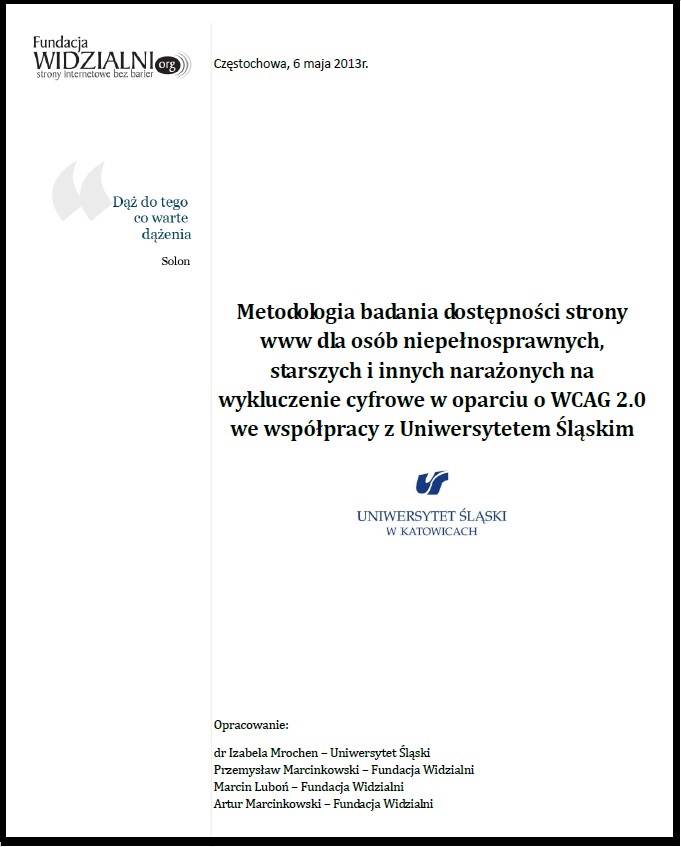 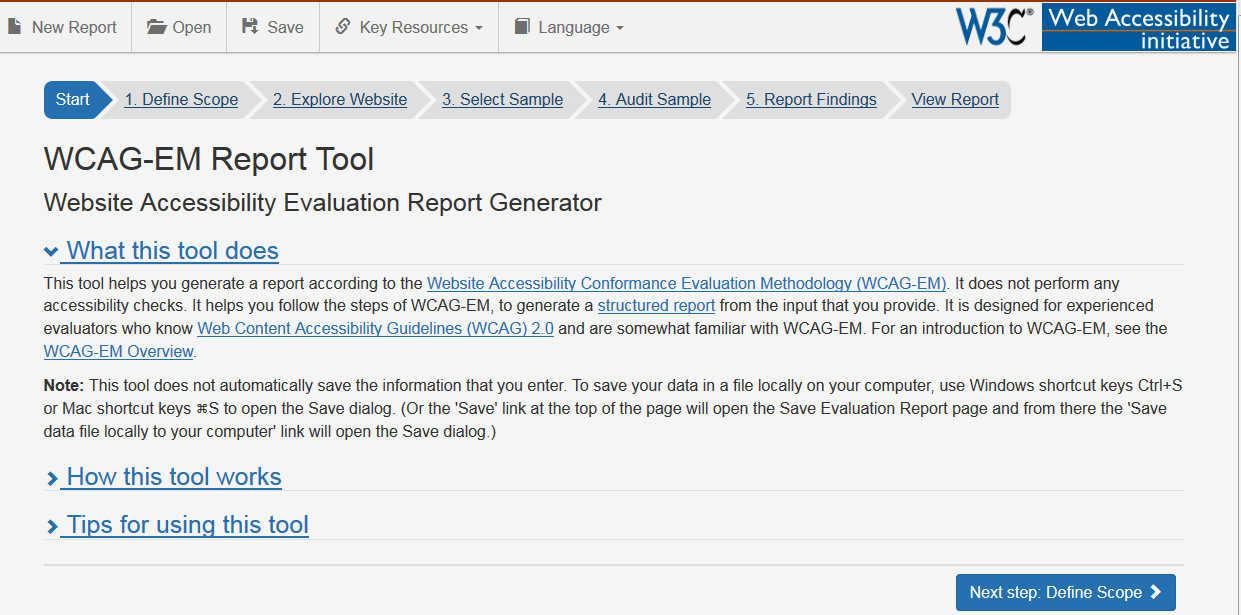 Źródło: https://www.w3.org/WAI/eval/report-tool/#/
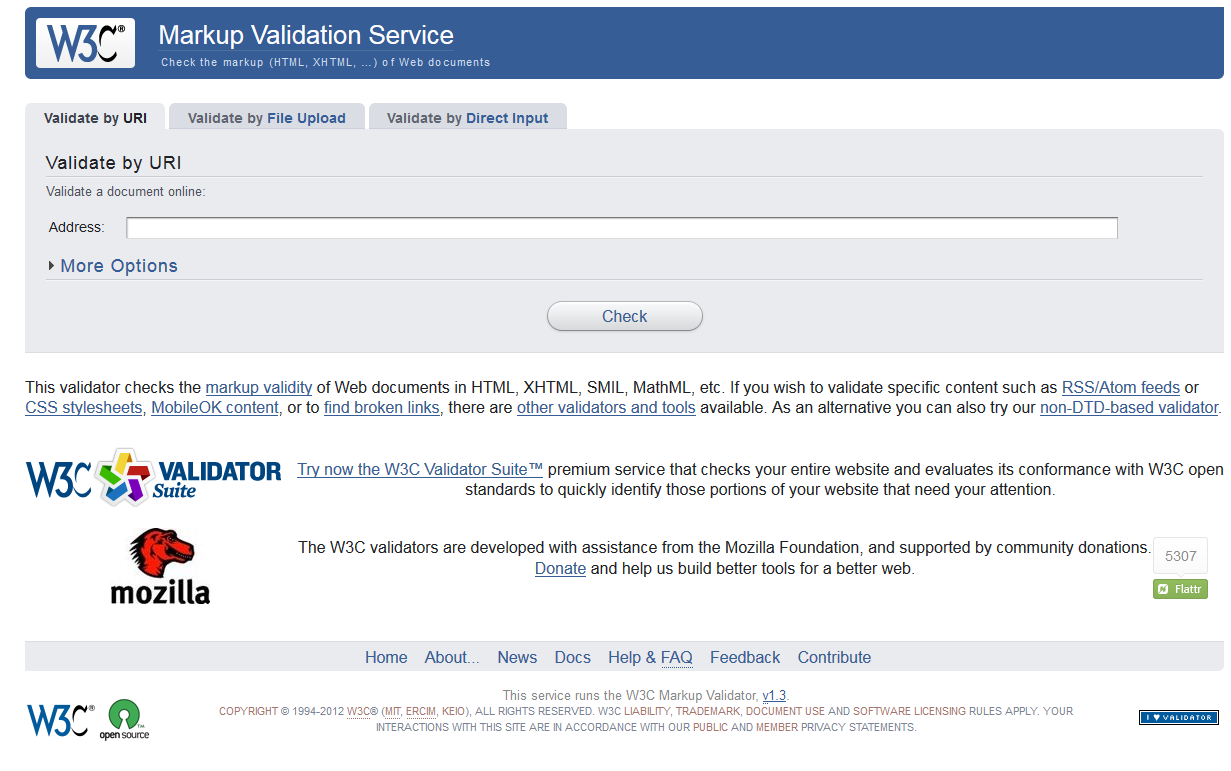 Źródło: https://validator.w3.org/
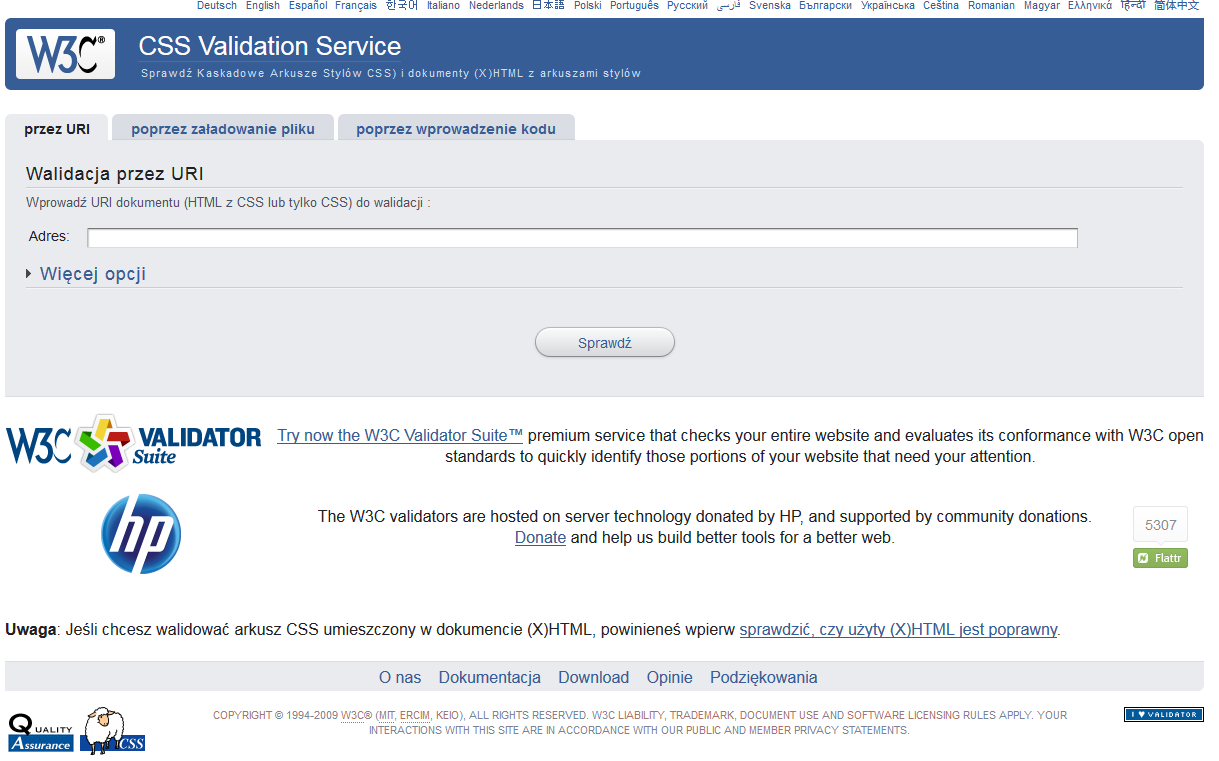 Źródło: https://jigsaw.w3.org/css-validator/
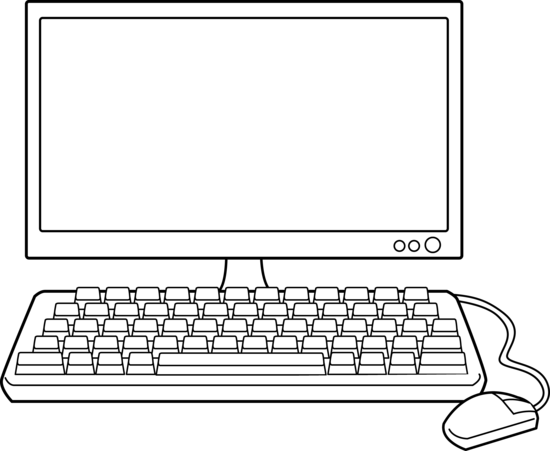 DZIĘKUJĘ ZA UWAGĘ
ibmrochen@gmail.com